James A Robertson and Associates
Effective Strategic Business Solutions
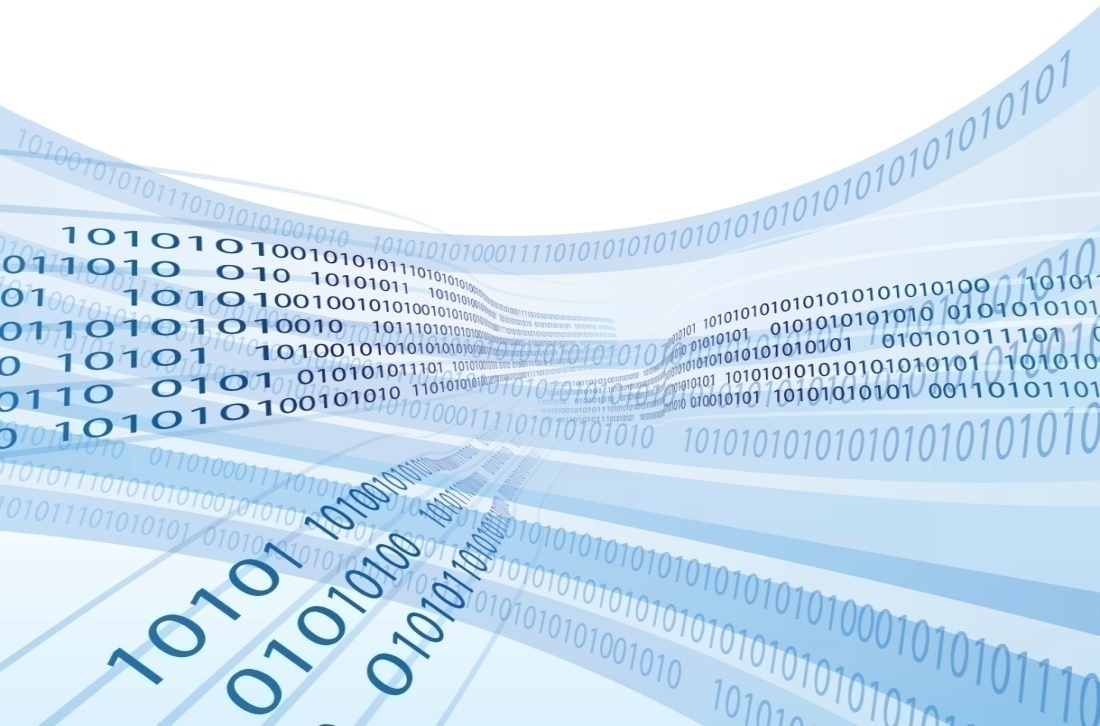 Organizing Outlook
How to make Outlook into a POWERFUL correspondence management tool
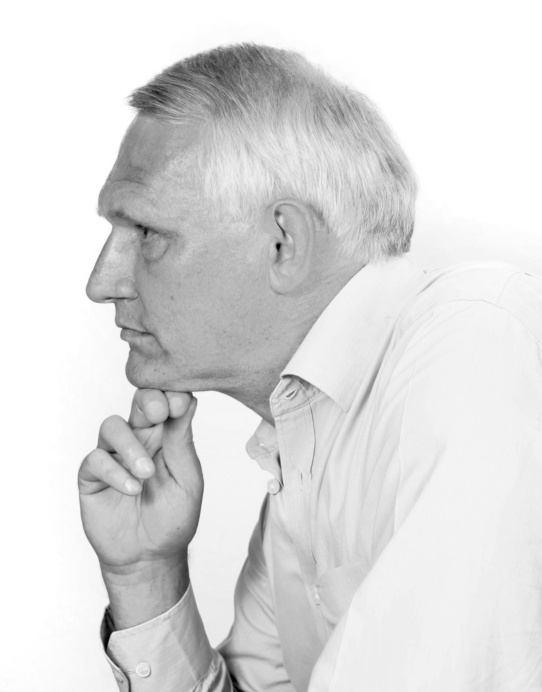 Dr James Robertson PrEng -- The ERP Doctor
Copyright 2013                   James@JamesARobertson.com
[Speaker Notes: NB remember to have a chair to stand on

Make sure to take the CRITICAL FACTORS BOOK with you 

An engineer with a PhD in engineering]
Agenda
Organizing Outlook
Basic Principles and Techniques

What these Techniques enable

More Advanced Techniques

Greater Sophistication – when you have a LOT on the go
2
Agenda
Organizing Outlook
Basic Principles and Techniques
3
Organizing information –
Cognitive Span – 7 plus or minus 2
Must be easy to grasp

Average person can instantly scan and engage with a list of about 5, few can manage more than 9 items

If work with a list every day CAN learn a much more complex list but it is significantly sub-optimal, particularly when others have to use your list

The cognitive span fundamentally drives hierarchy – it is easier to navigate a logically structured hierarchy of 7 +/- 2 than a long list
4
Critical principle – constraint and opportunity -- cognitive span
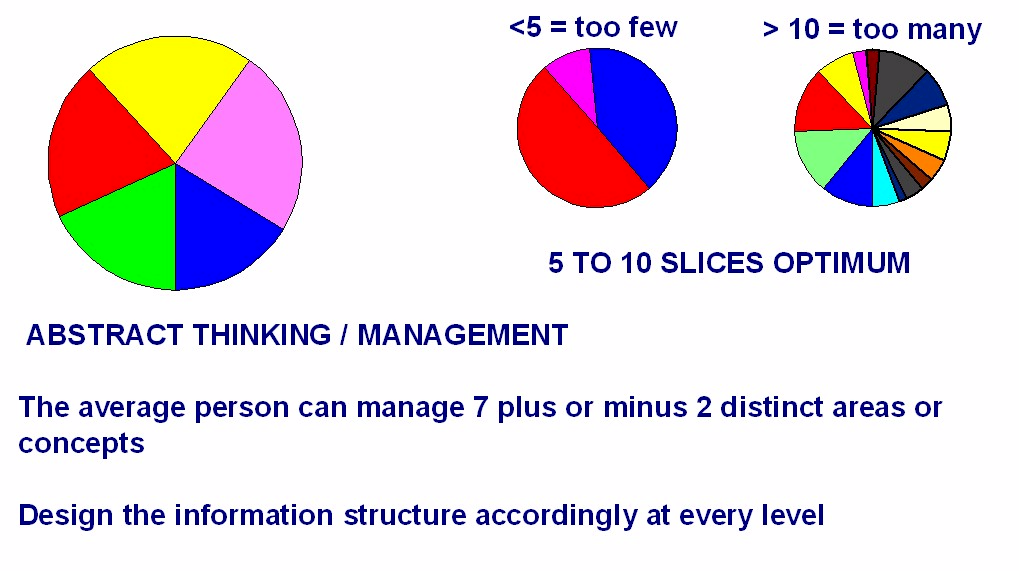 Drill down
A function of the content
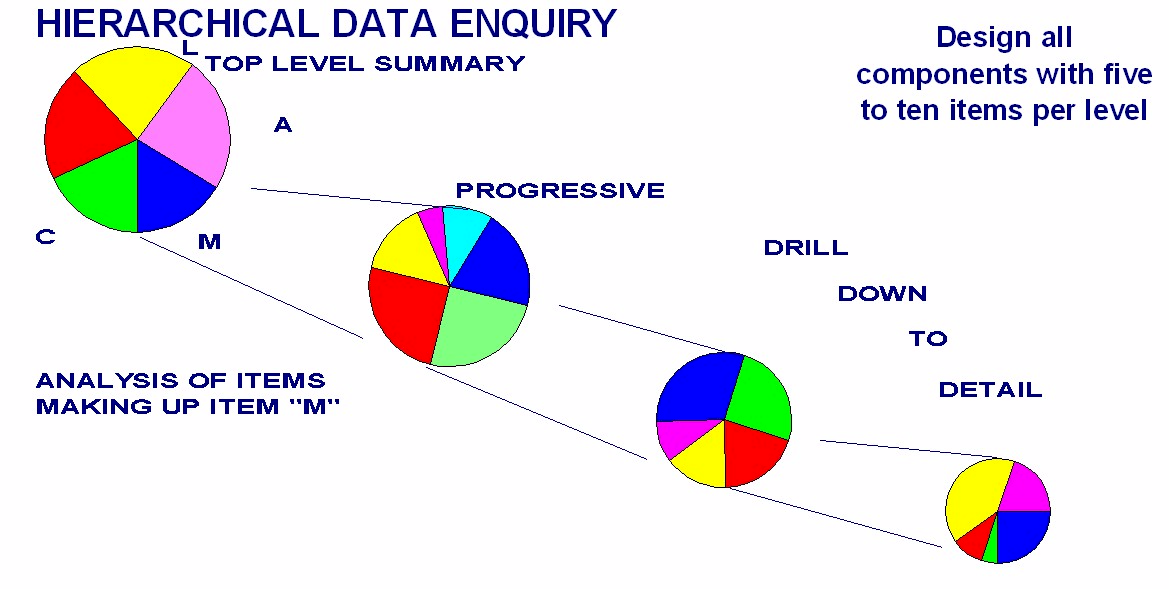 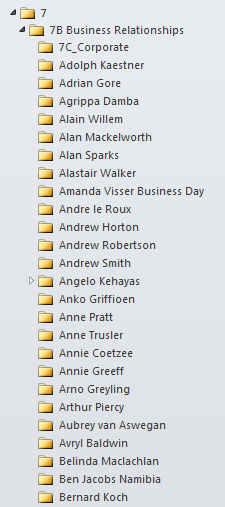 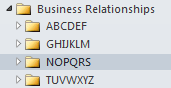 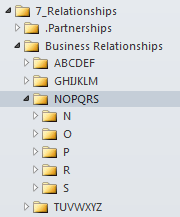 versus
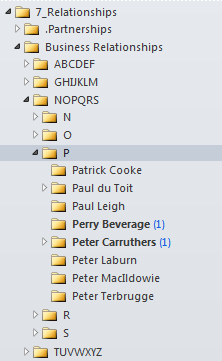 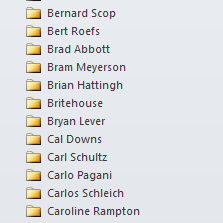 Organizing information –
List prioritization
We naturally engage the top of a list first

Attention dilutes as we work down the list

Put the MOST important categories at the top of the list – different for different organizations and people
8
Organizing information –
List prioritization
Example of Inbox Headline Logic and structure – covers everything – in use for 23 years
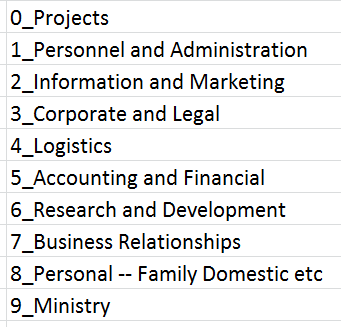 9
Organizing information –
Creating the headlines
(and the child items)
Brainstorm a list

Write 1 to 9 in the left hand margin of an A4 sheet

Write down the major categories in YOUR situation or for your organization if you want to develop a broader standard

A set of categories that cover EVERYTHING possible

The things that are most important at the top
10
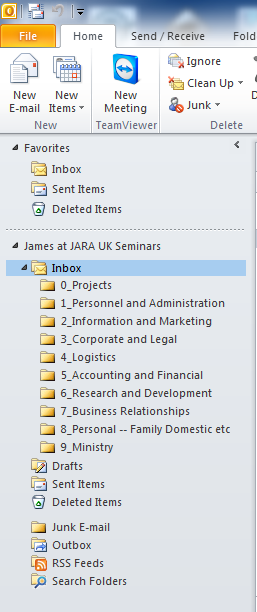 Organizing information –
Organizing your favorites
Inbox, Outbox and selected other folders at the top
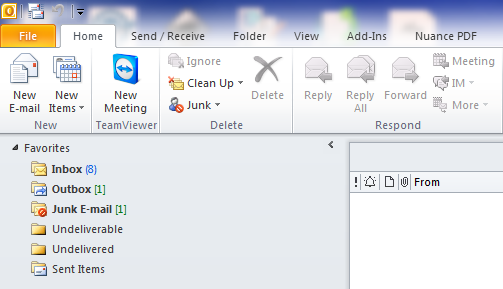 12
Organizing information –
Adding folders
Splitting the Inbox up into folders for different topics

The beginnings of a potentially highly sophisticated and powerful filing system
13
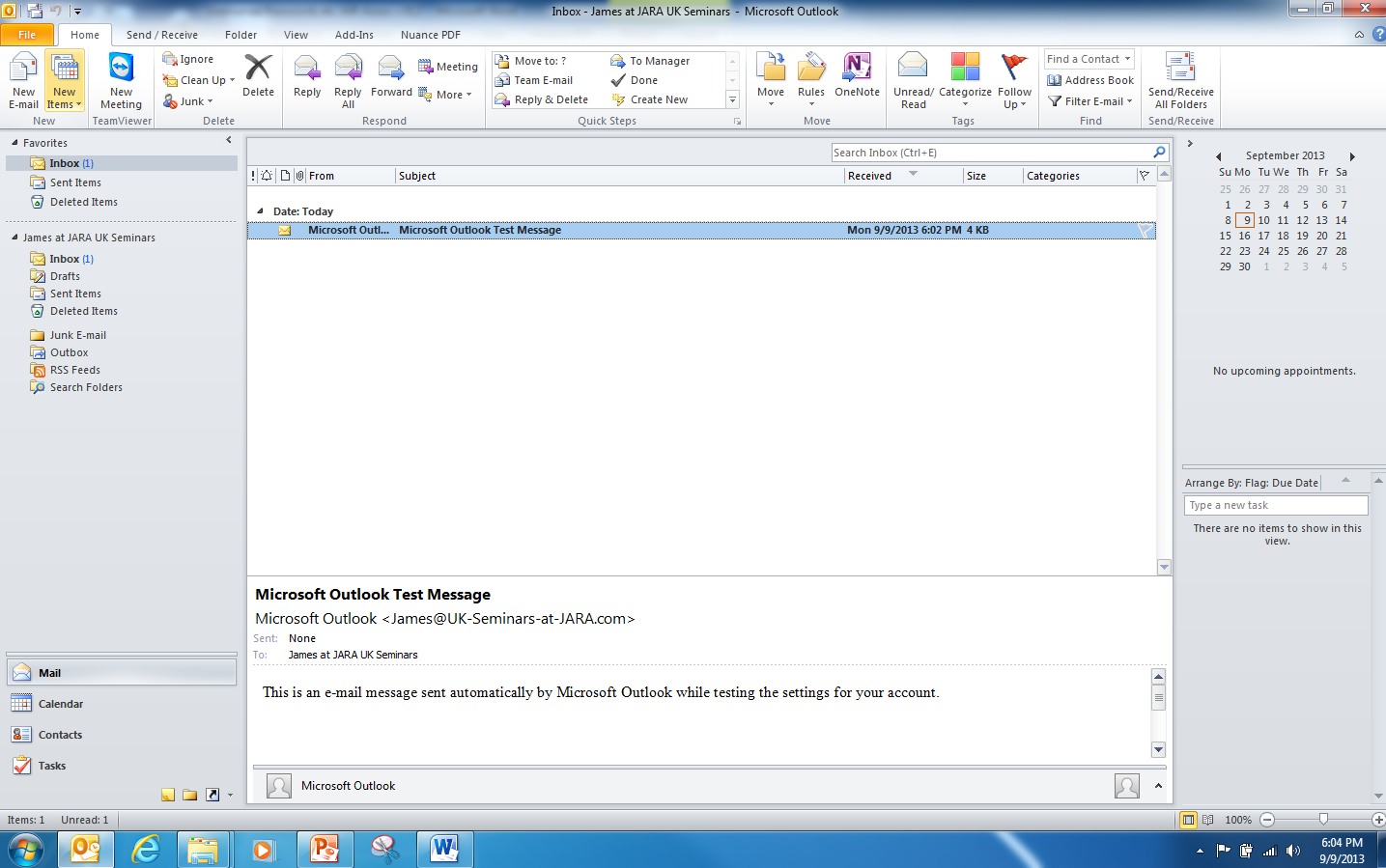 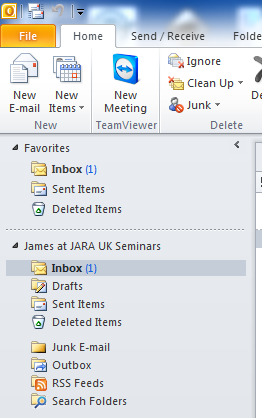 Right Click
New Folder
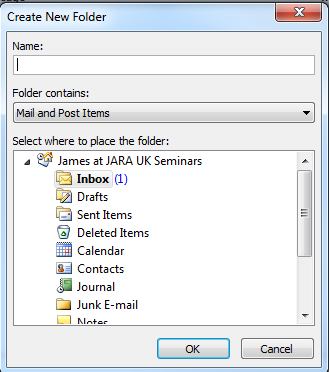 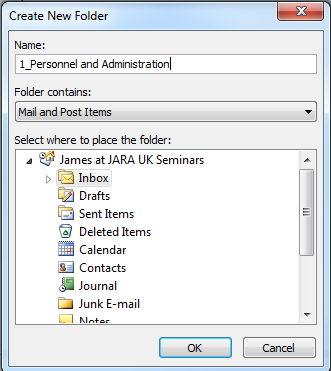 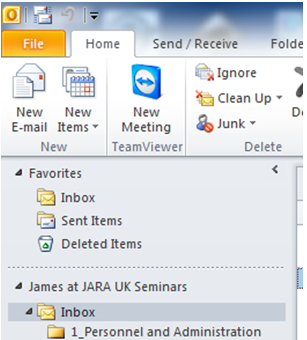 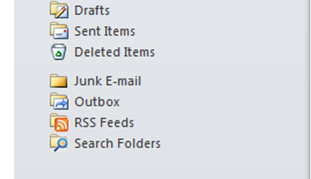 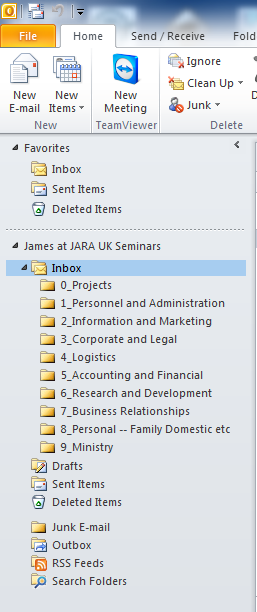 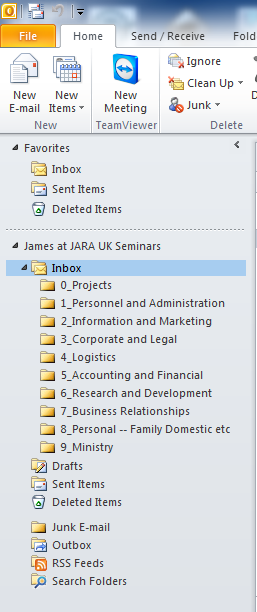 Another example – my actual Inbox – level 1
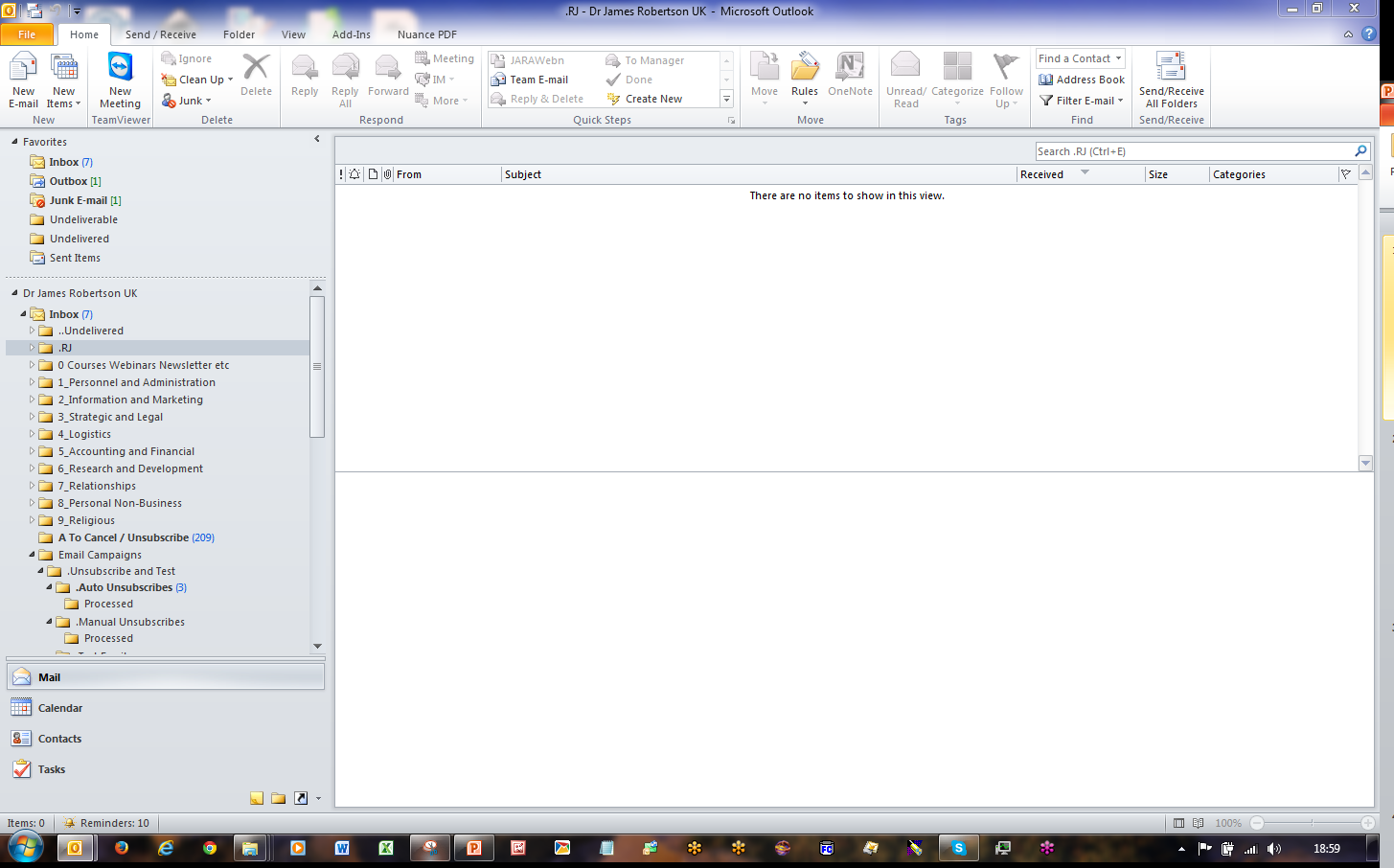 Organizing information –
Basic Inbox Rules
File automatically based on the origin of the email – sender email address or words in subject line

A simple example

Do this for EVERY email in your top level inbox that you want to keep

Once you have done it once the rule is applied automatically from then on

After a while you will get to the point where your top level inbox contains only new correspondence and junk which you can easily delete
22
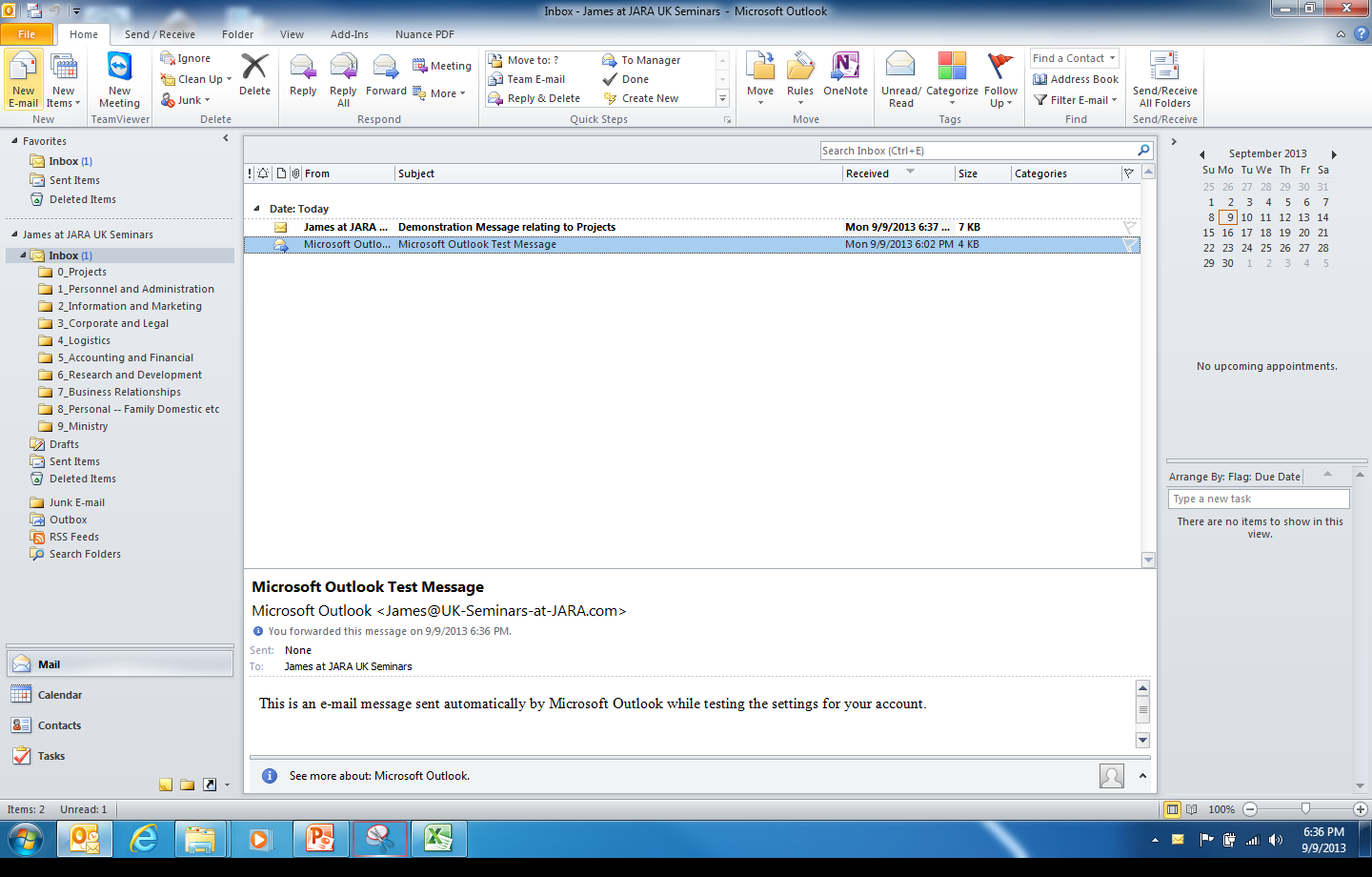 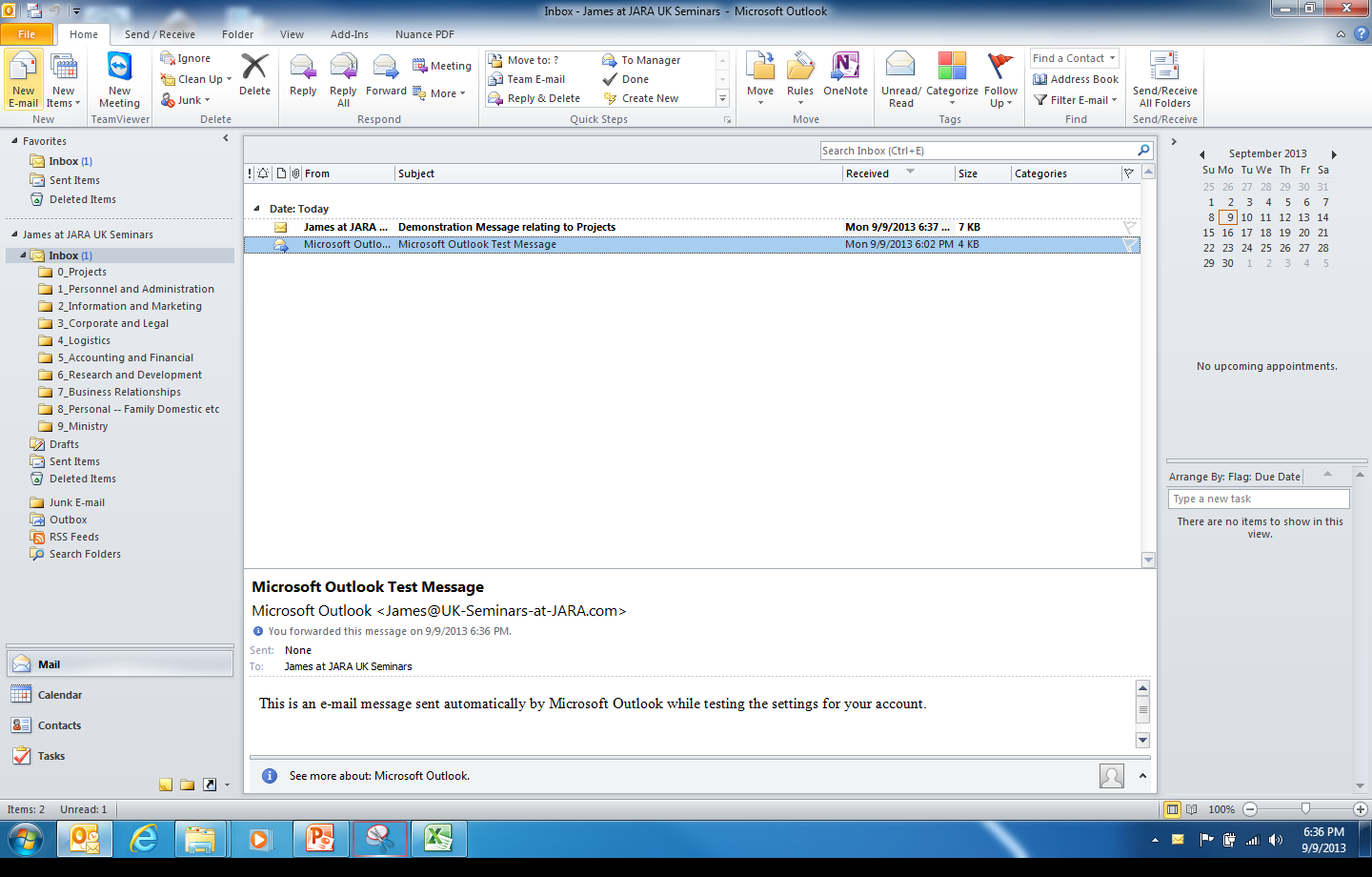 Rules
Create Rule
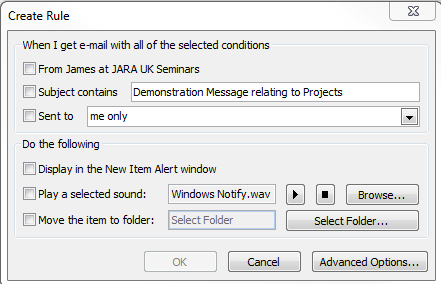 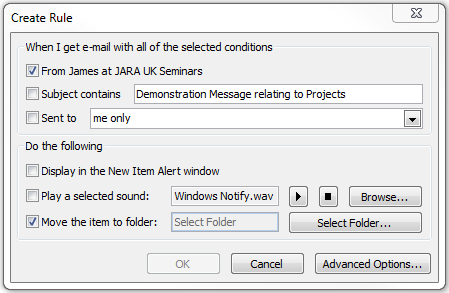 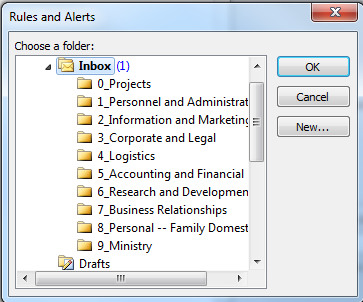 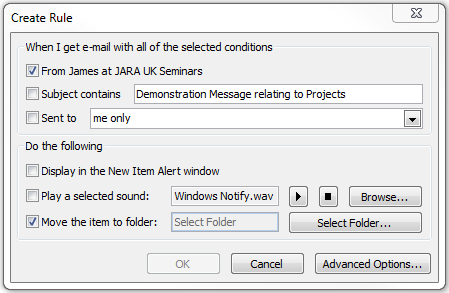 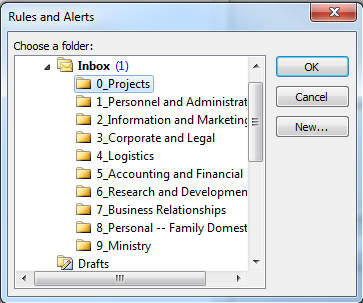 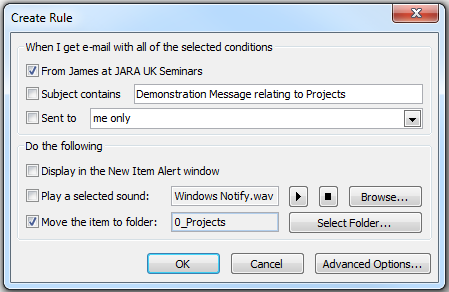 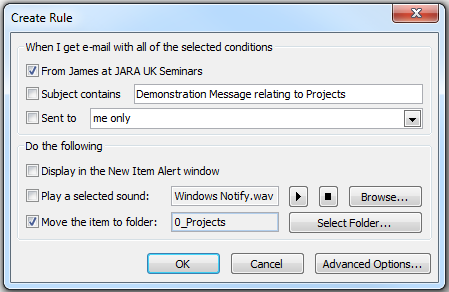 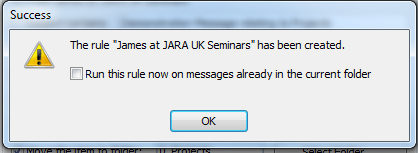 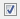 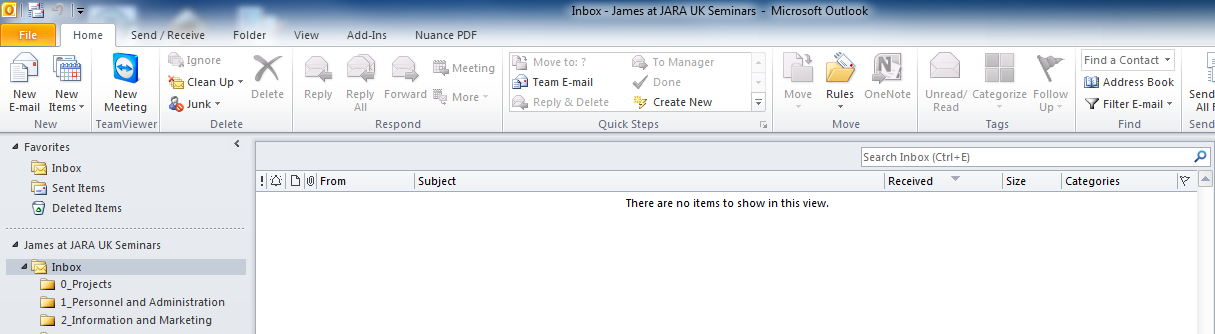 Organizing information –
Associating emails out with emails in
Set-up
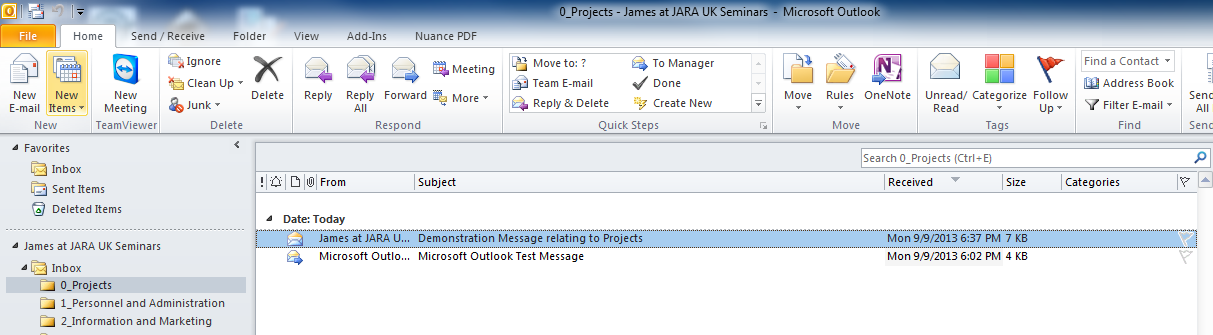 Organizing information –
Associating emails out with emails in
Adopt conventions to ensure that outgoing emails are always stored with incoming emails

Putting new outgoing emails in the same folder – always reply to an existing email and delete the contents – that way the new email is in the same folder

Create one complete picture
31
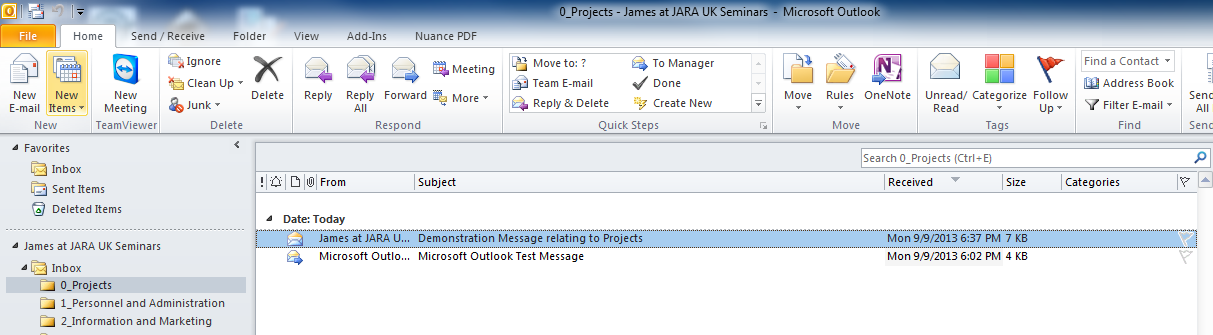 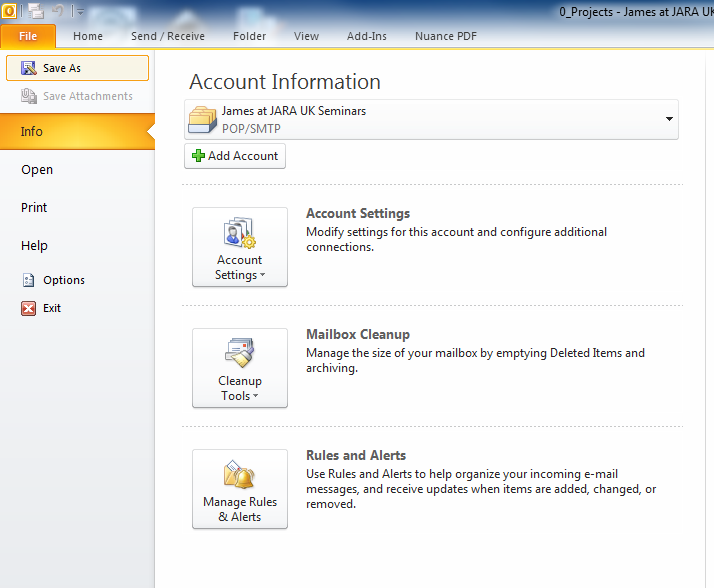 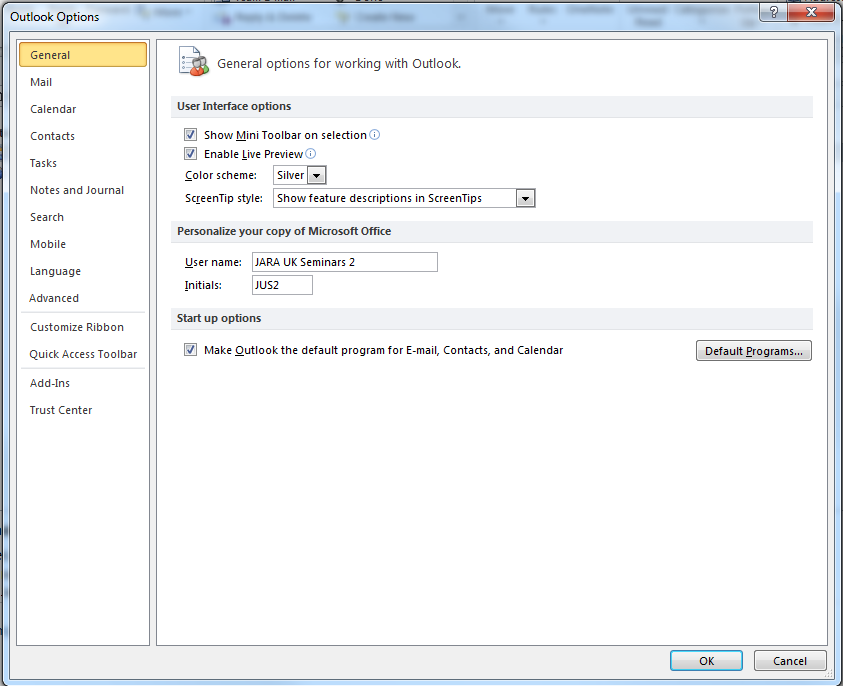 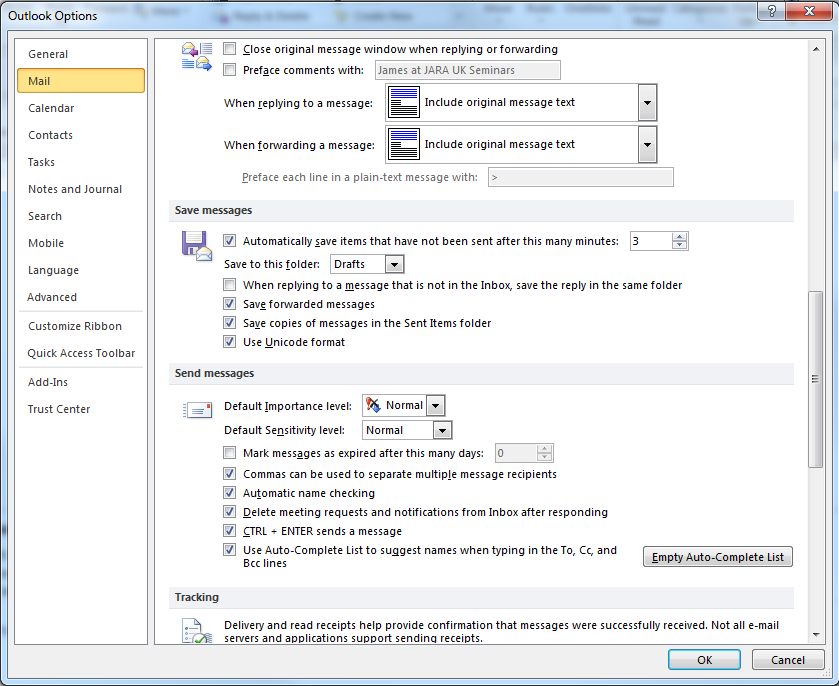 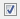 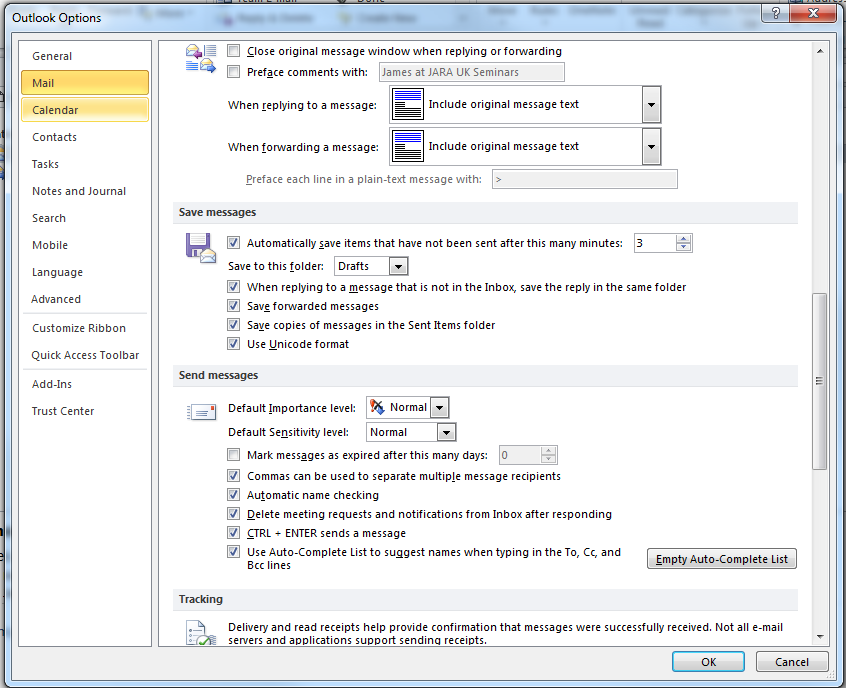 Organizing information –
Associating emails out with emails in
How it works – routine way of working
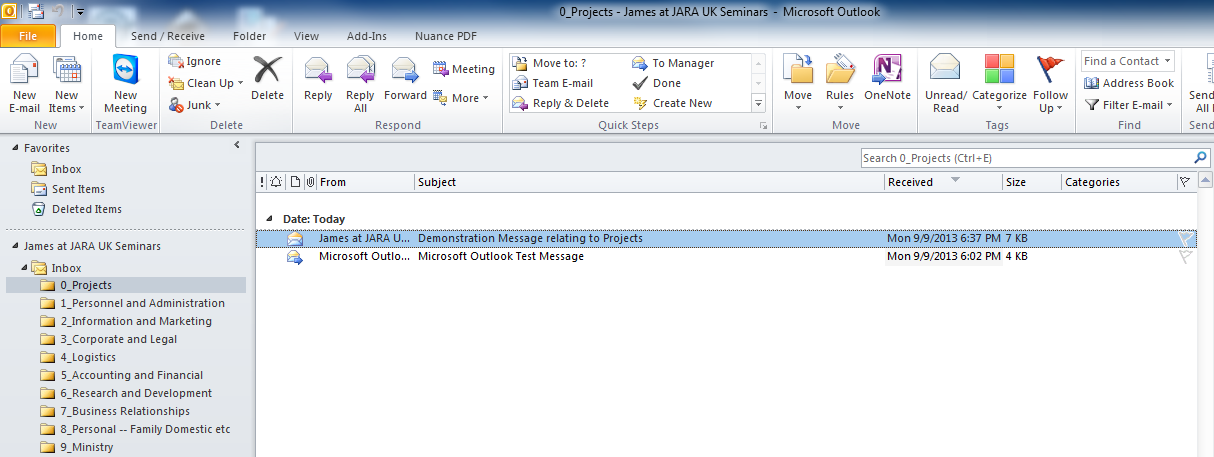 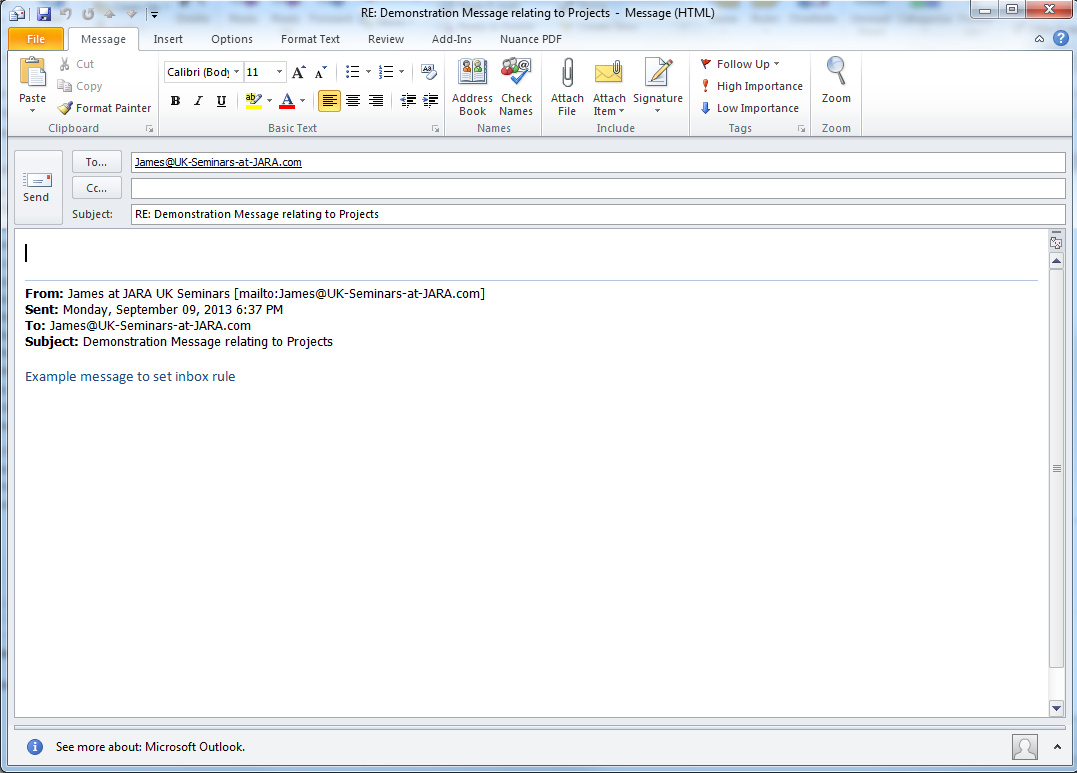 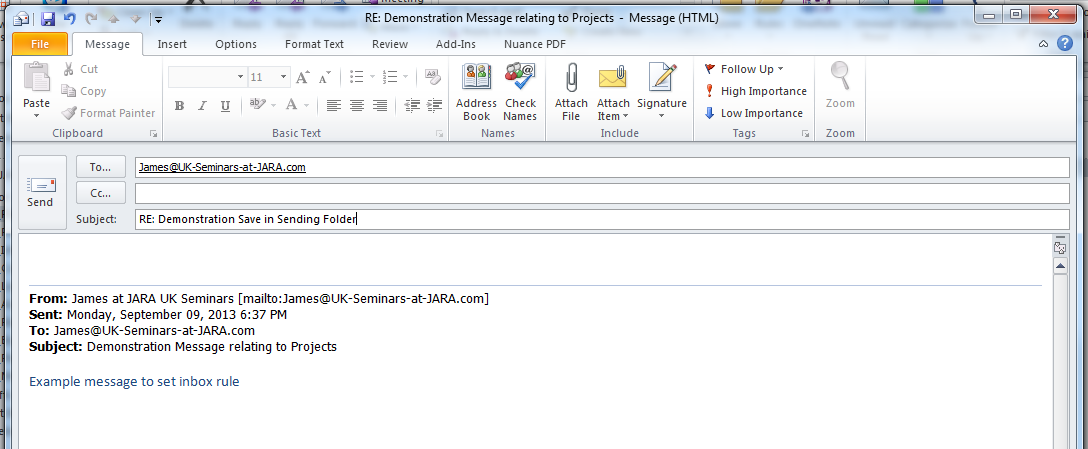 Send
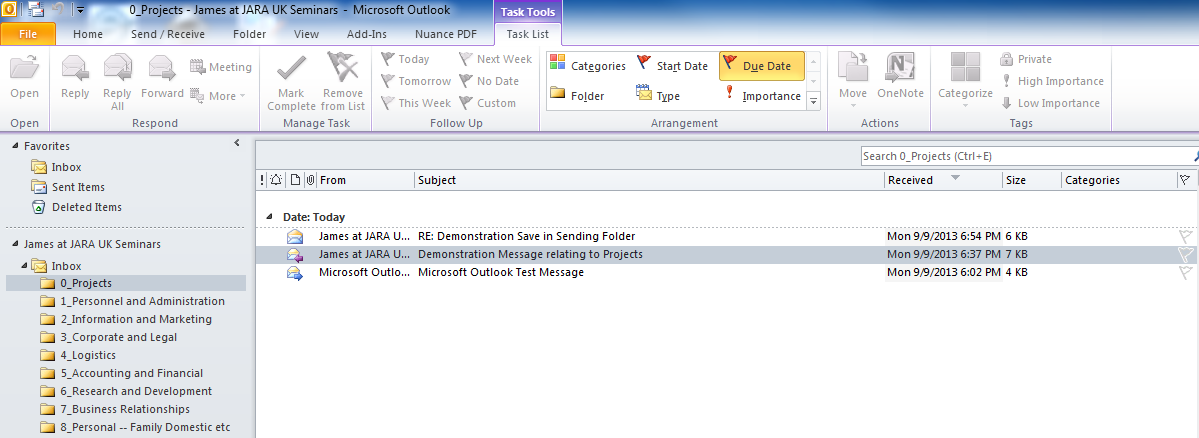 Receive
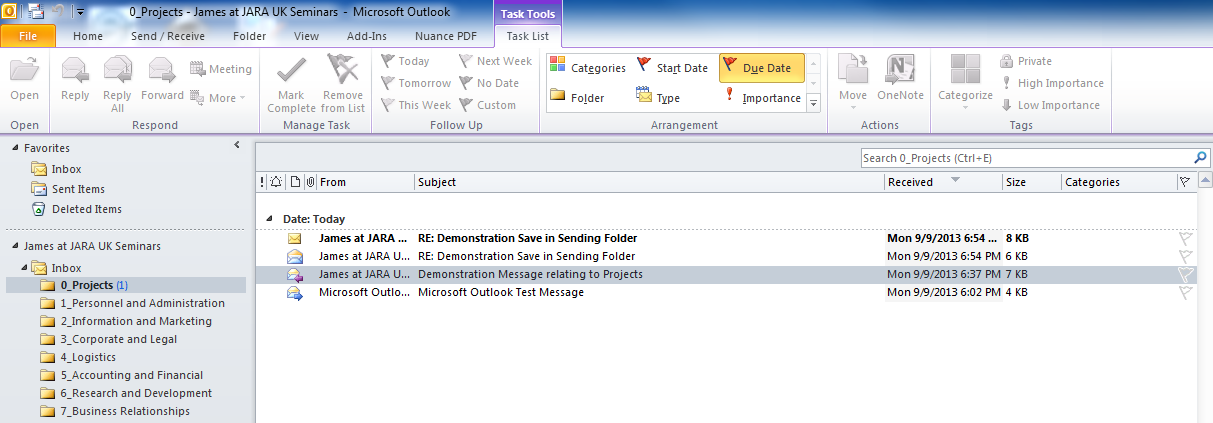 Agenda
Organizing Outlook
Basic Principles and Techniques

What these Techniques enable
42
What these techniques enable --
Ease of navigation – go directly to the appropriate folder
Ease of navigation

Know exactly where to find things

Over time you build the hierarchy that works for you

OR you set a corporate standard and invest time in setting up standards for the whole enterprise
43
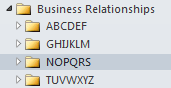 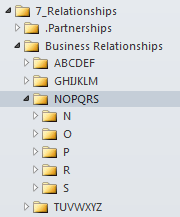 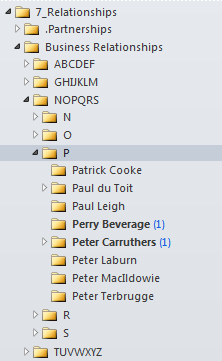 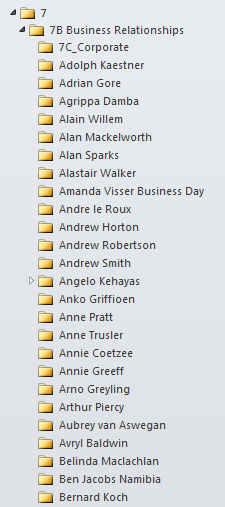 Long alphabetic lists -- NOT the right way
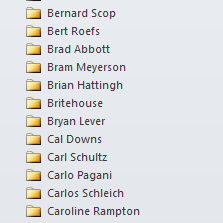 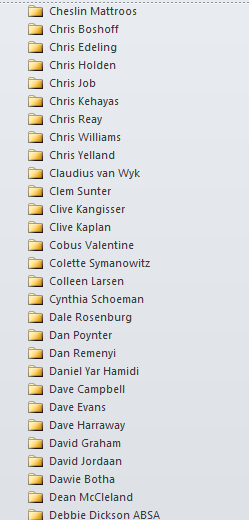 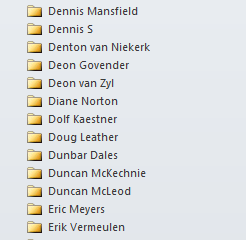 Page down 8 x to find the right folder
What these techniques enable --
Ease of navigation
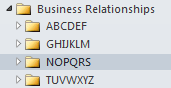 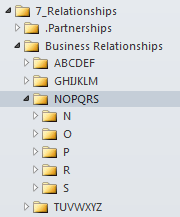 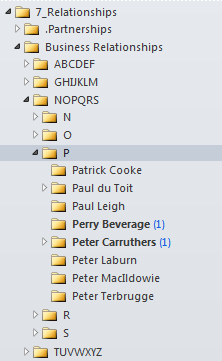 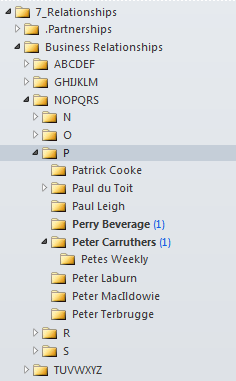 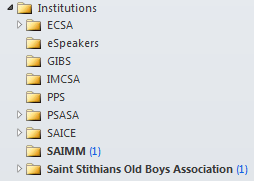 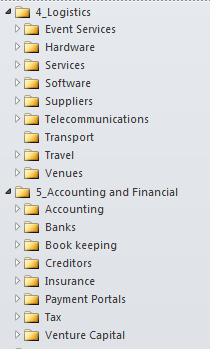 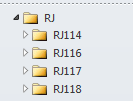 What these techniques enable --
Complete record of ALL correspondence in ONE folder
All emails sent out in designated folder – your discipline

All emails received in same folder – inbox rules

All replies in same folder – automatic

The complete record in ONE place ALWAYS
54
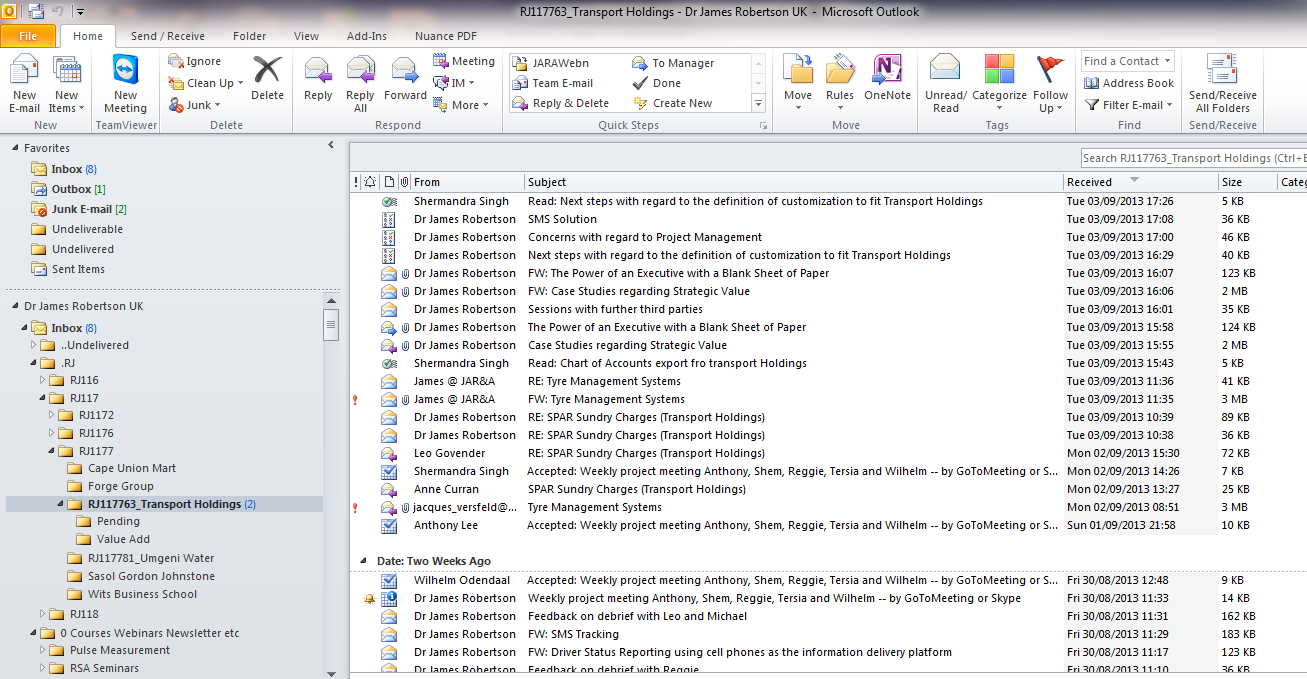 55
What these techniques enable --
Extracting focused mailing lists
Email addresses in a particular folder relate to a particular topic

Once the hierarchy is right the email addresses in a particular leg of the hierarchy relate to a broader topic or interest and therefore group of people

Tweak Marketing Outlook Address Extractor

Select exactly the folders you want

Extract into Excel, clean as necessary

Separate out first and last name if required

Be aware of cc’s – may be some surprises – may be a bonus in some cases, negative in others

Use with Group Mail or similar for targeted mailings
56
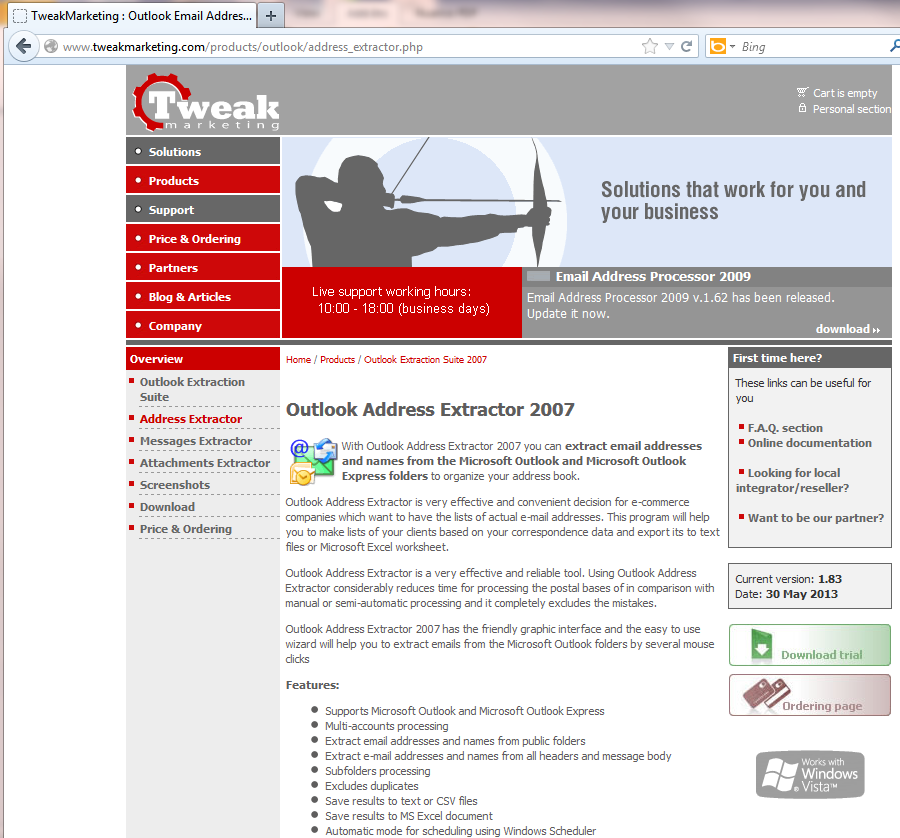 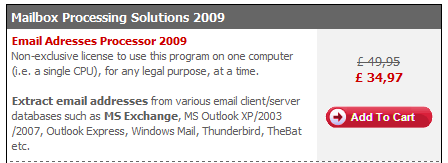 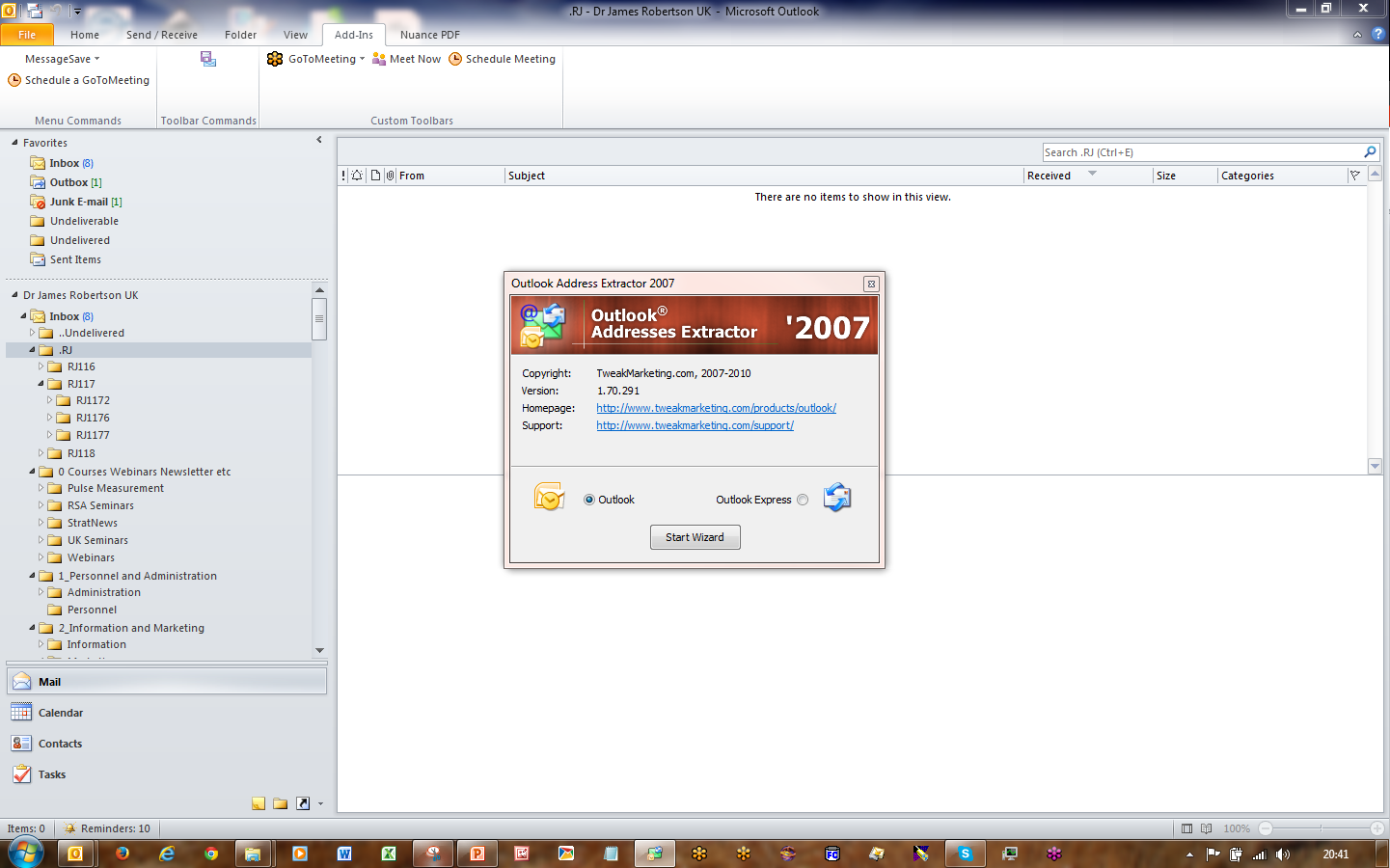 http://www.tweakmarketing.com/products/outlook/address_extractor.php
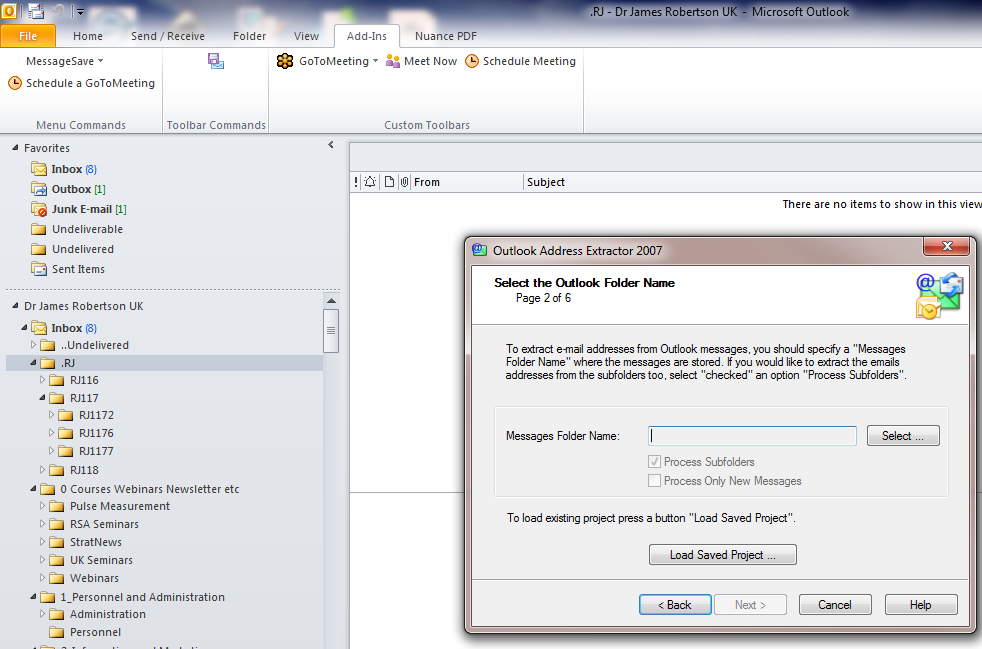 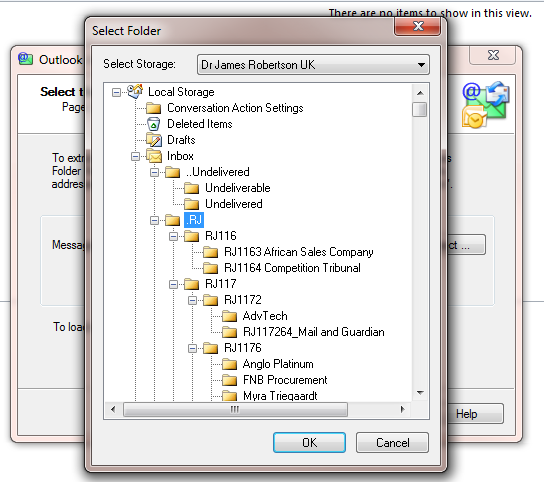 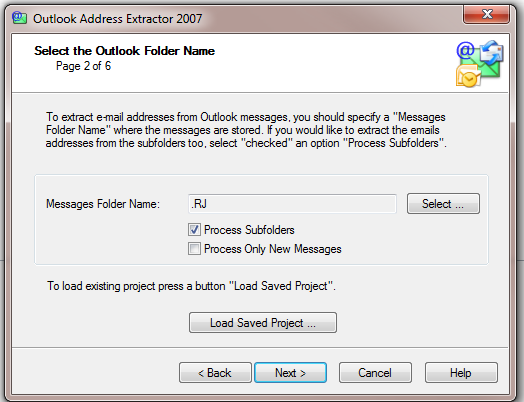 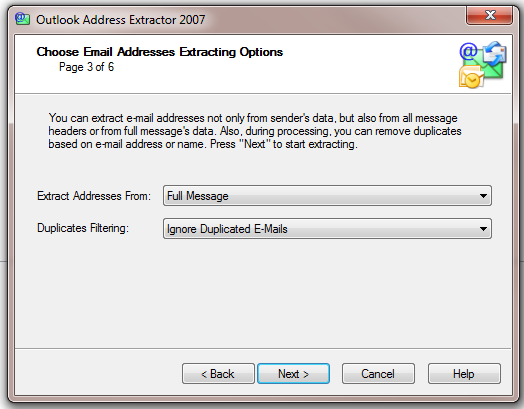 Various Criteria
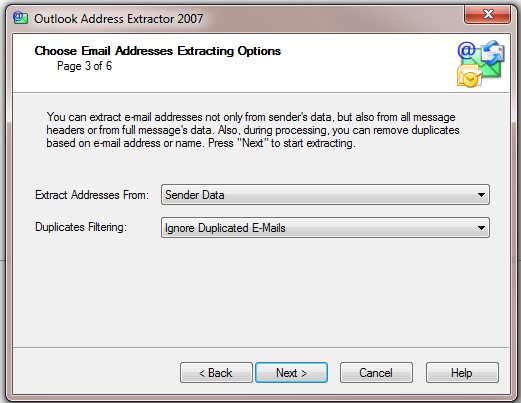 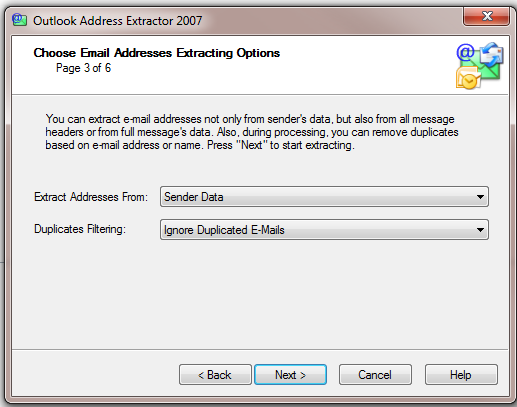 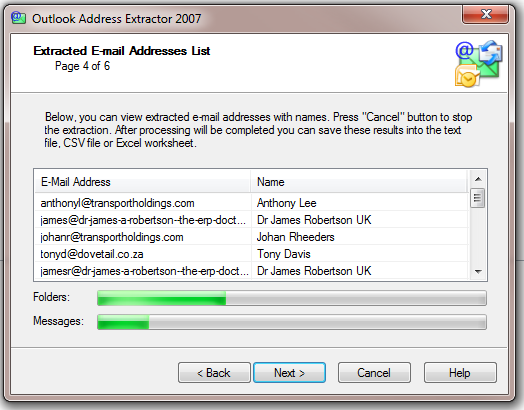 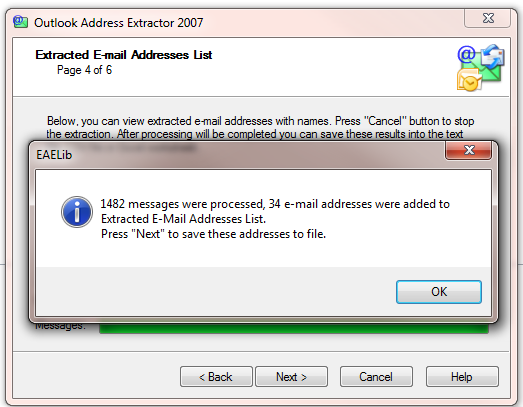 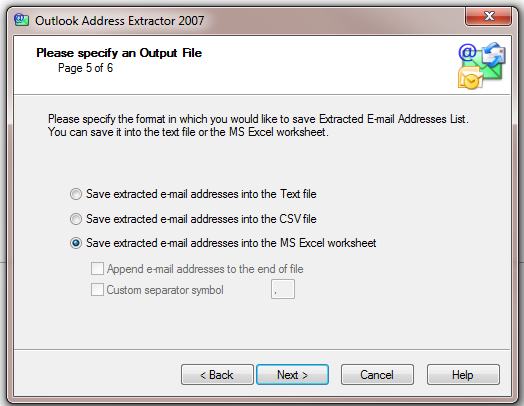 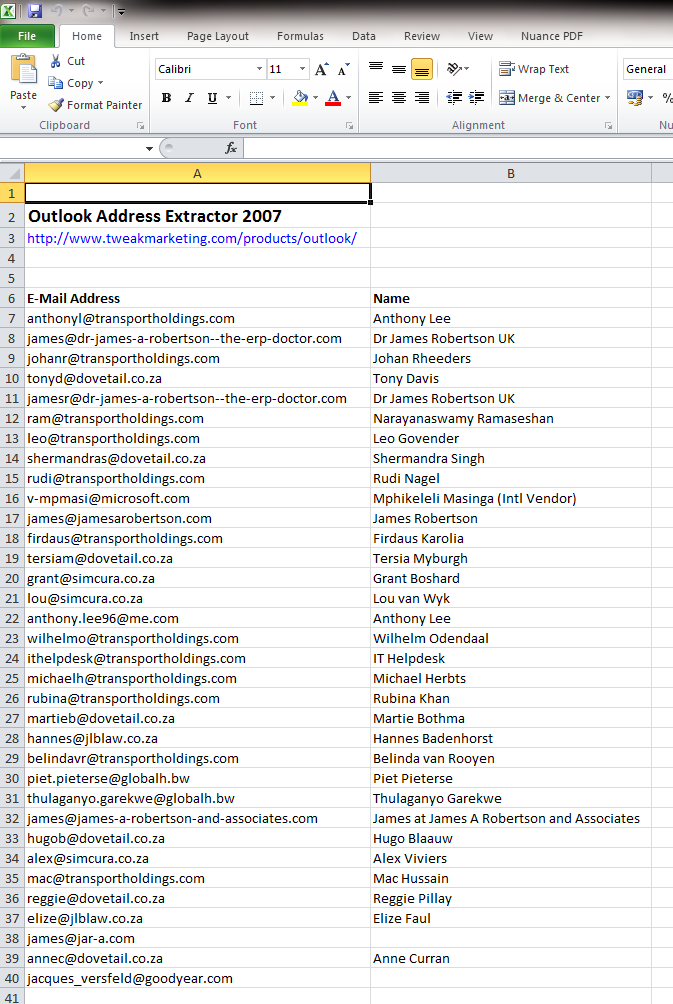 Excel MUST be open
Clean up, delete header and Save As CSV
Import into GroupMail or similar
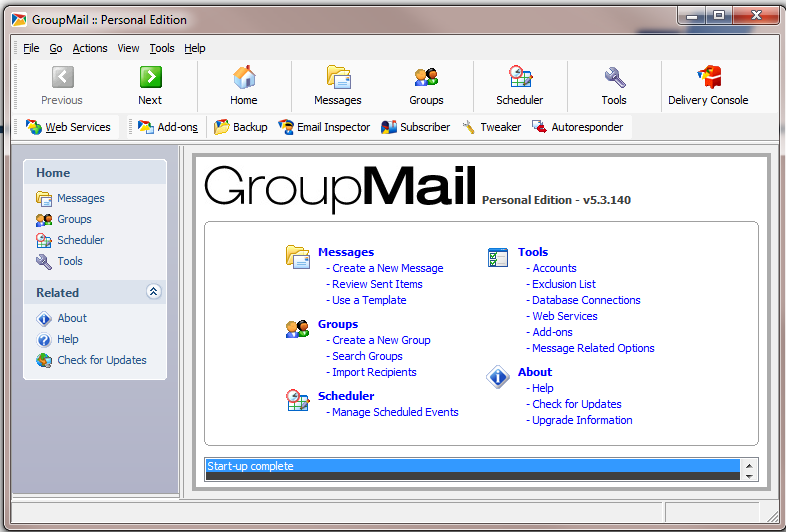 Agenda
Organizing Outlook
Basic Principles and Techniques

What these Techniques enable

More Advanced Techniques
69
More advanced techniques
Deeper hierarchies – one topic
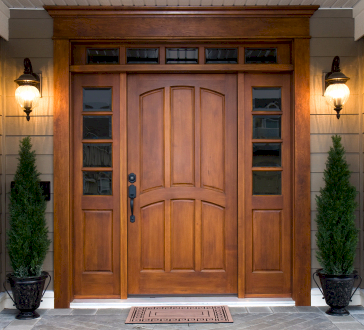 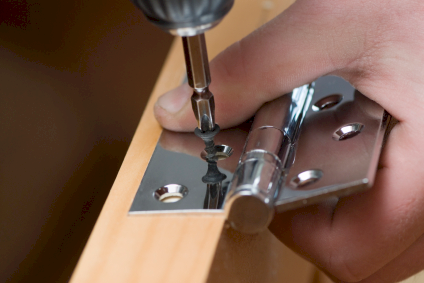 7 +/- 2 cascading as required

The more consistent the structure the easier to navigate

Narrow down the scope of any folder – the screws in the hardware store analogy

Separate folders for enduring reference emails
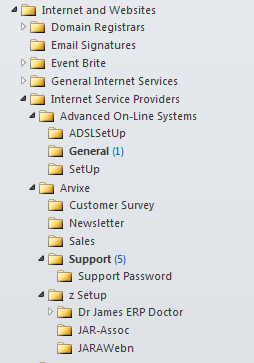 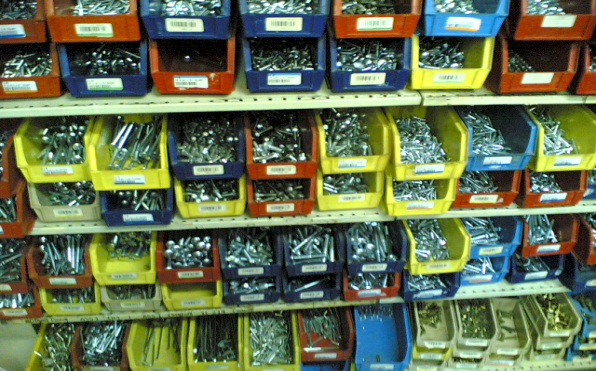 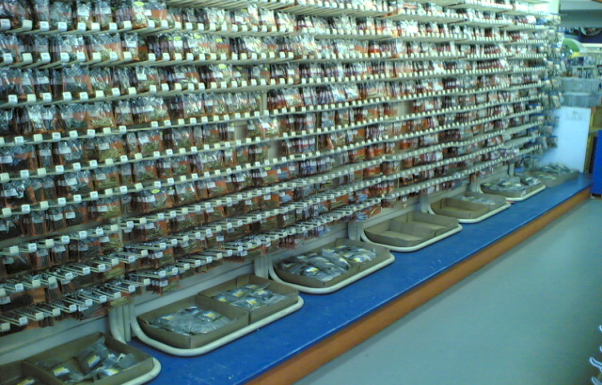 Neatly stored information in large numbers of small well ordered bins
70
More advanced techniqes –
A more complex example
As you add folders the structure becomes more complex AND more useful

Next level of detail of my own primary Inbox
71
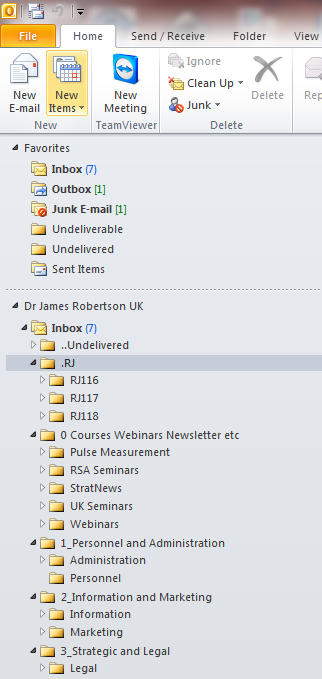 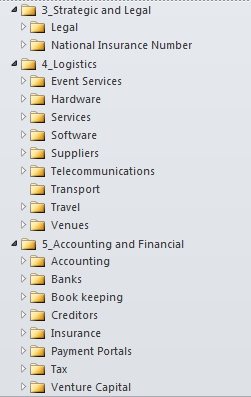 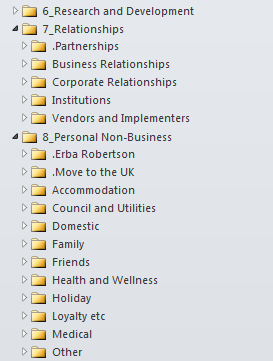 Project or other numerical sequence information
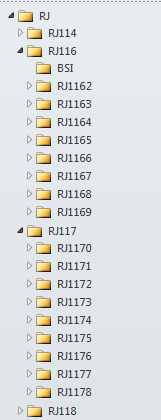 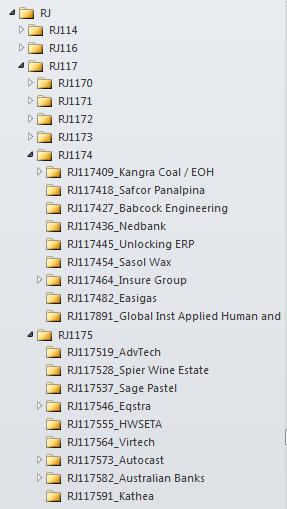 Completely different structure for email marketing
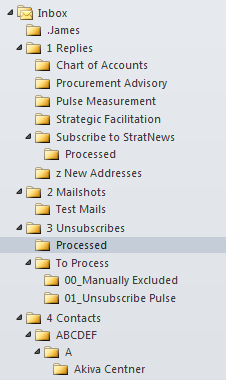 Another different example – analyzing bounces
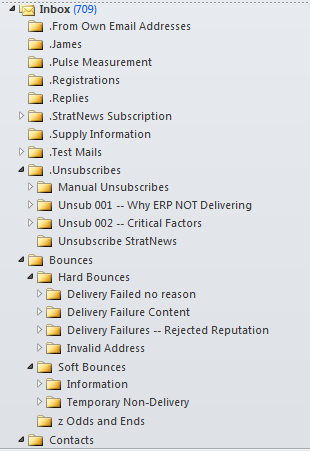 More advanced techniques –
More Advanced Inbox Rules
How to have Outlook automatically move an incoming email to the required folder – an automated filing assistant

Based on the origin of the email or words in the subject line or other more sophisticated criteria

A more complex example
78
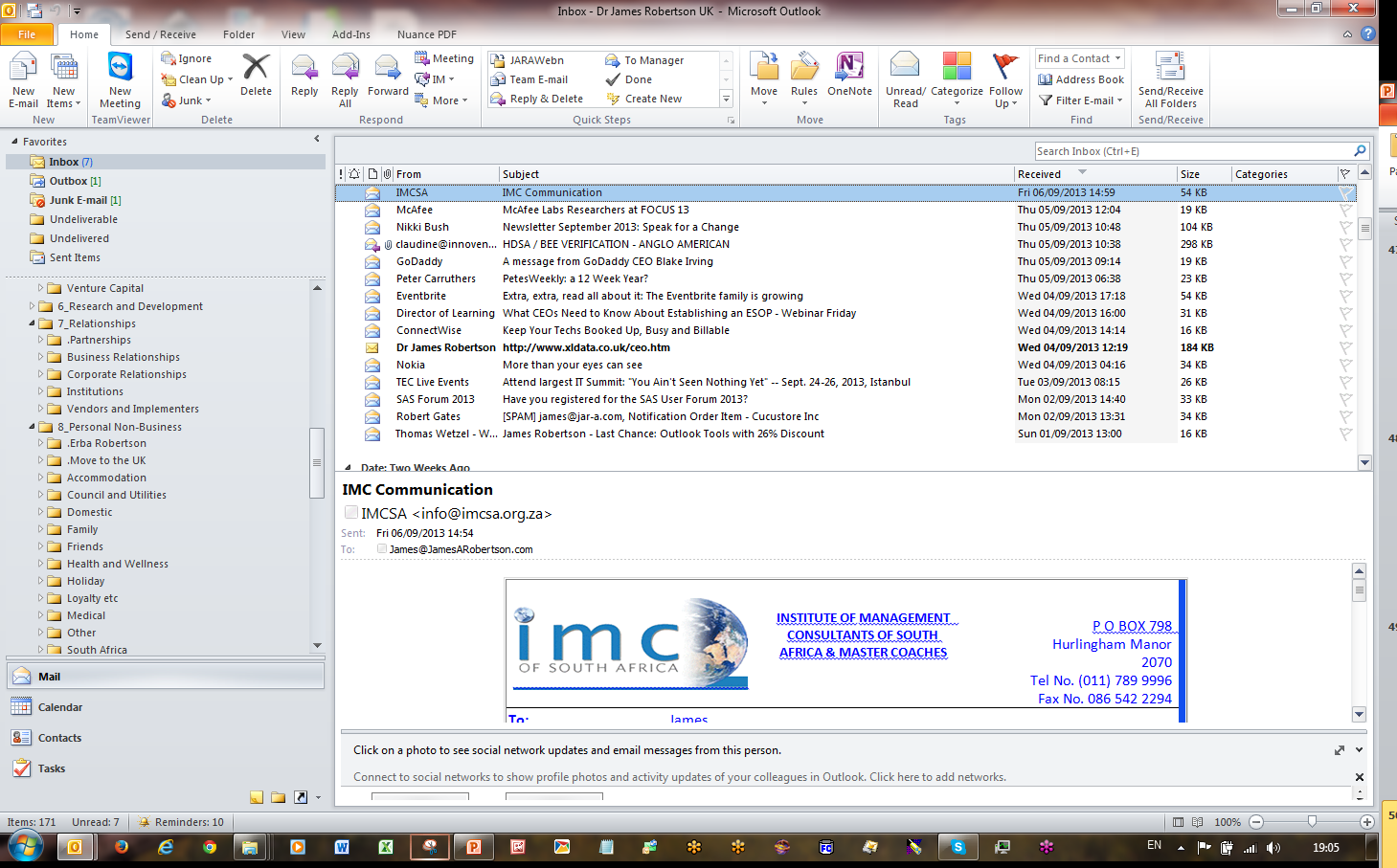 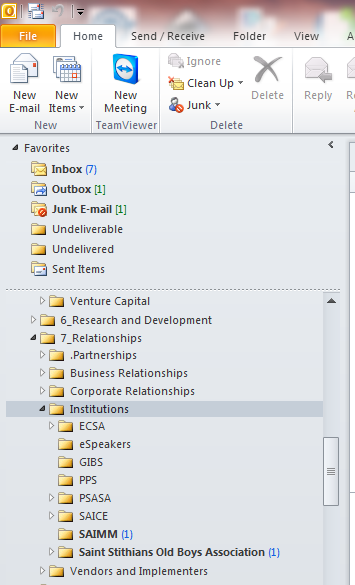 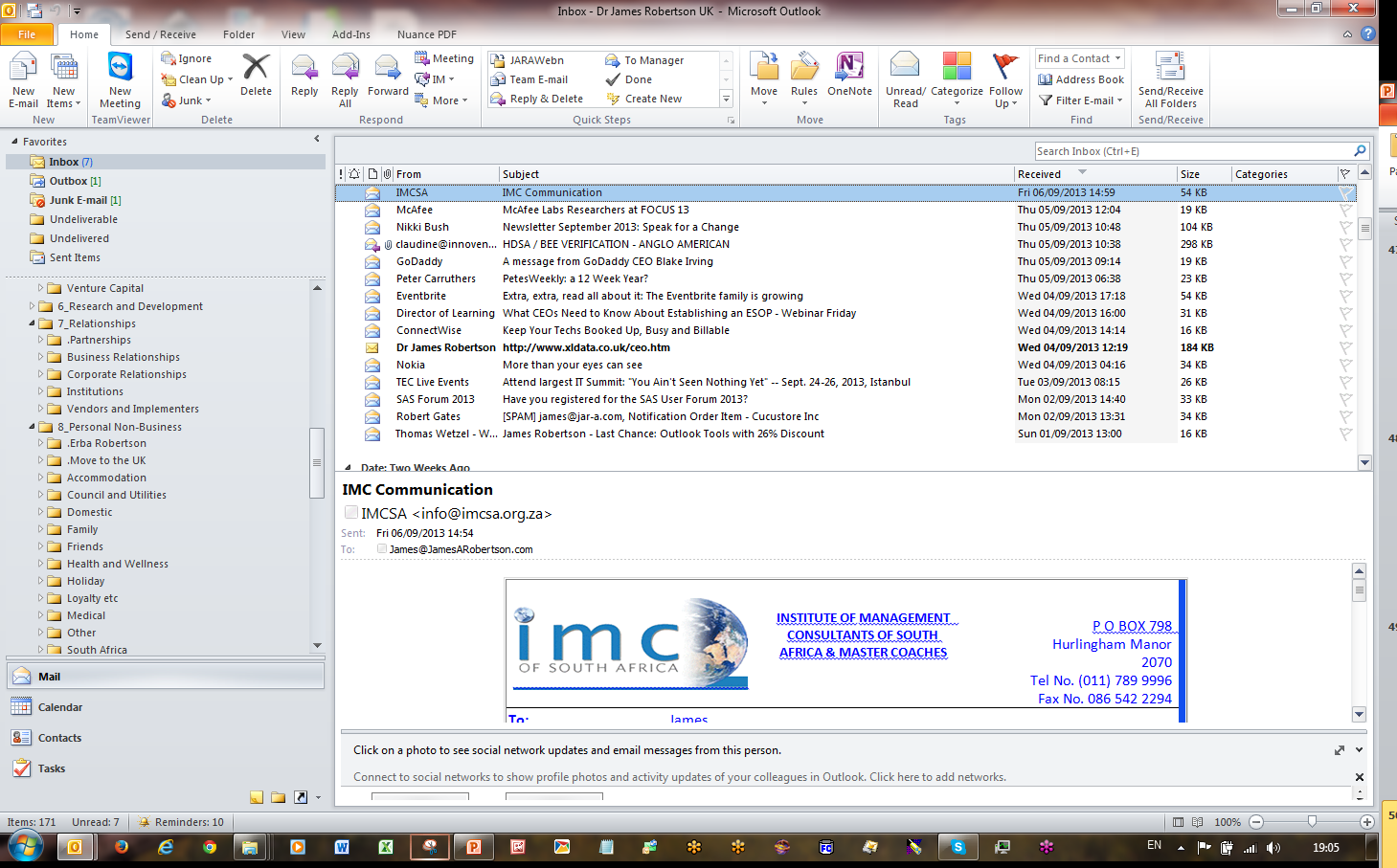 Right Click
Rules
Create Rule
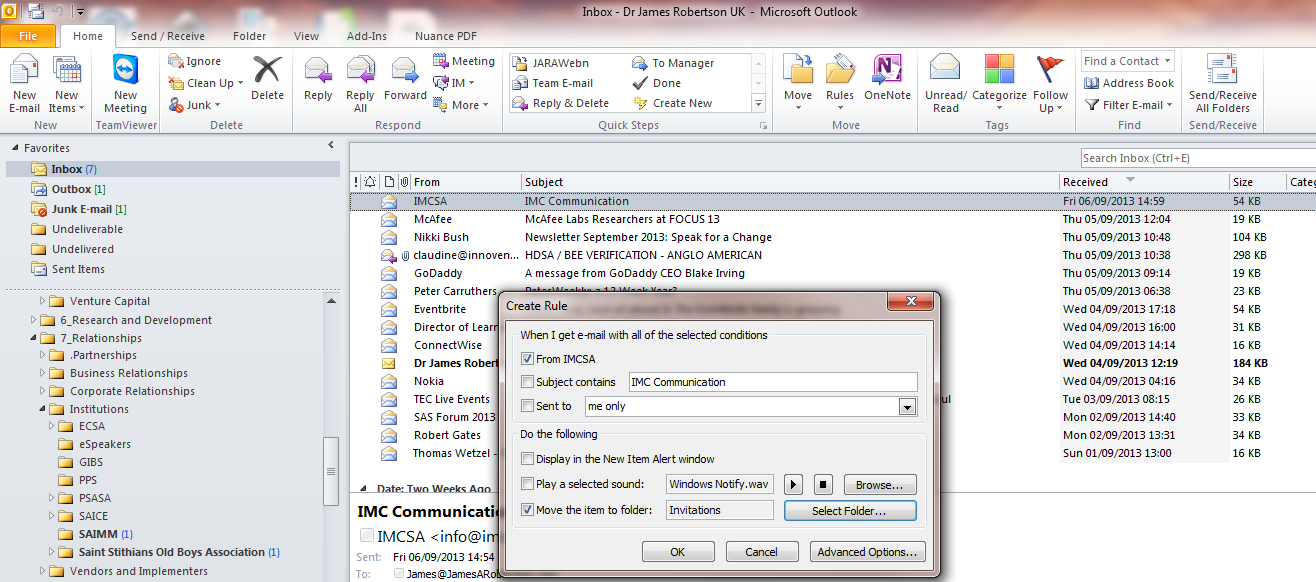 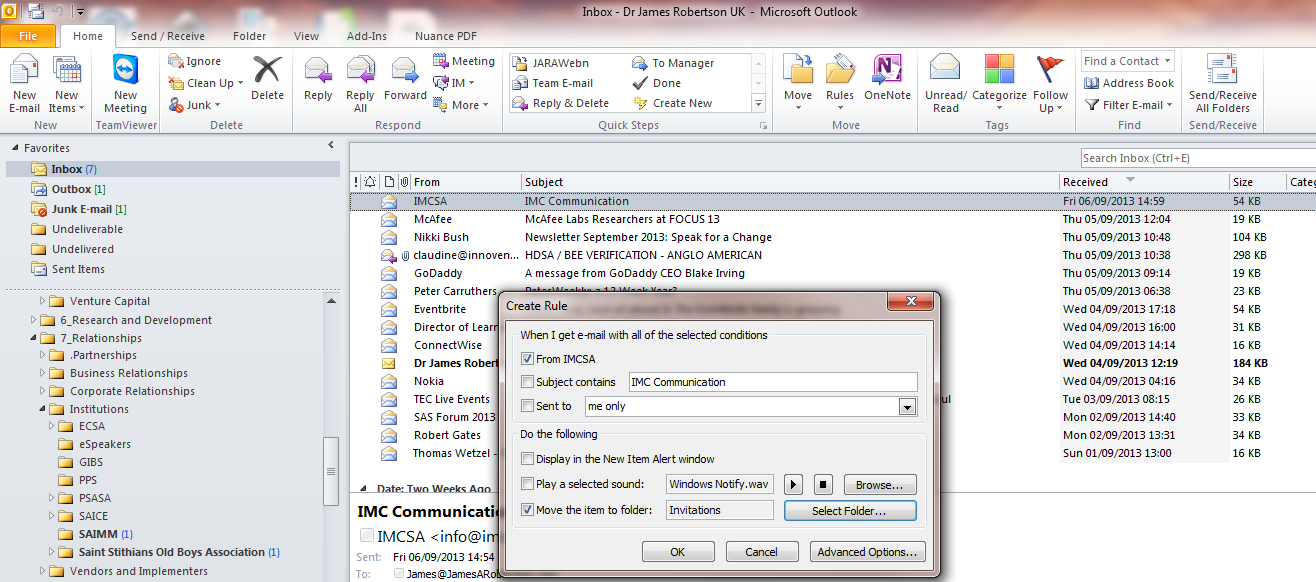 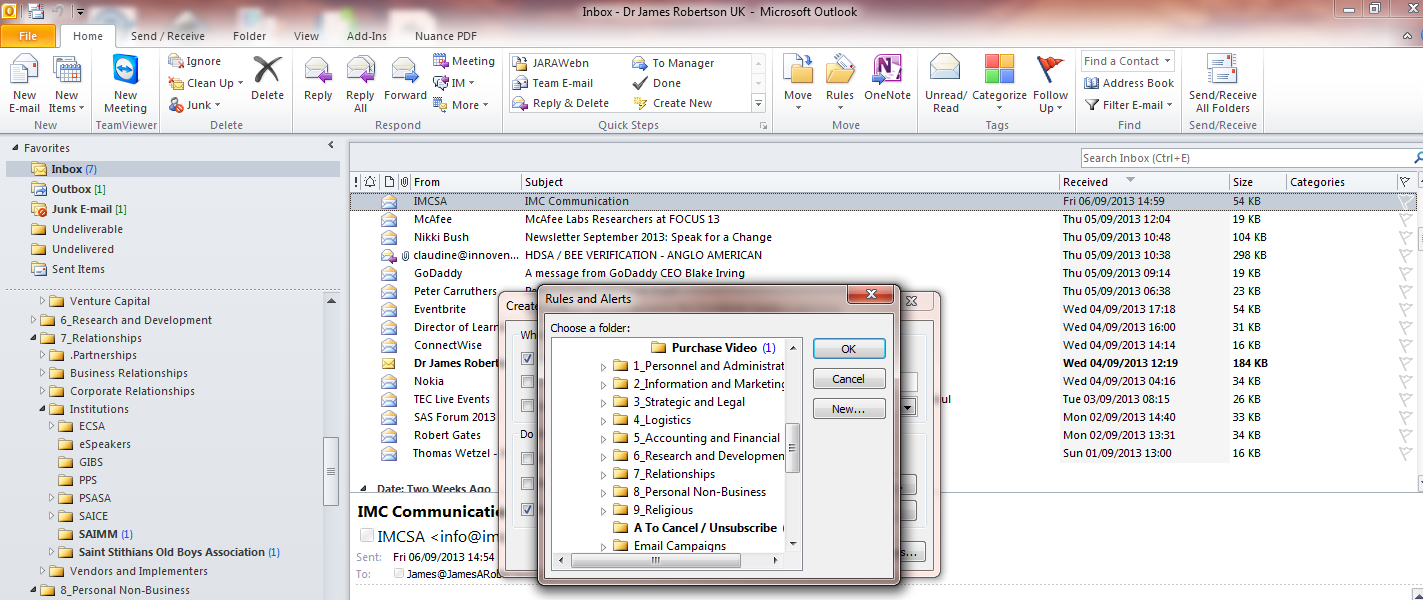 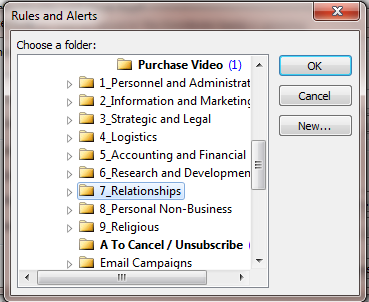 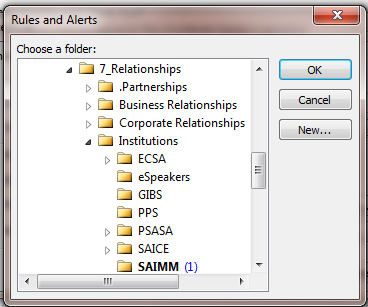 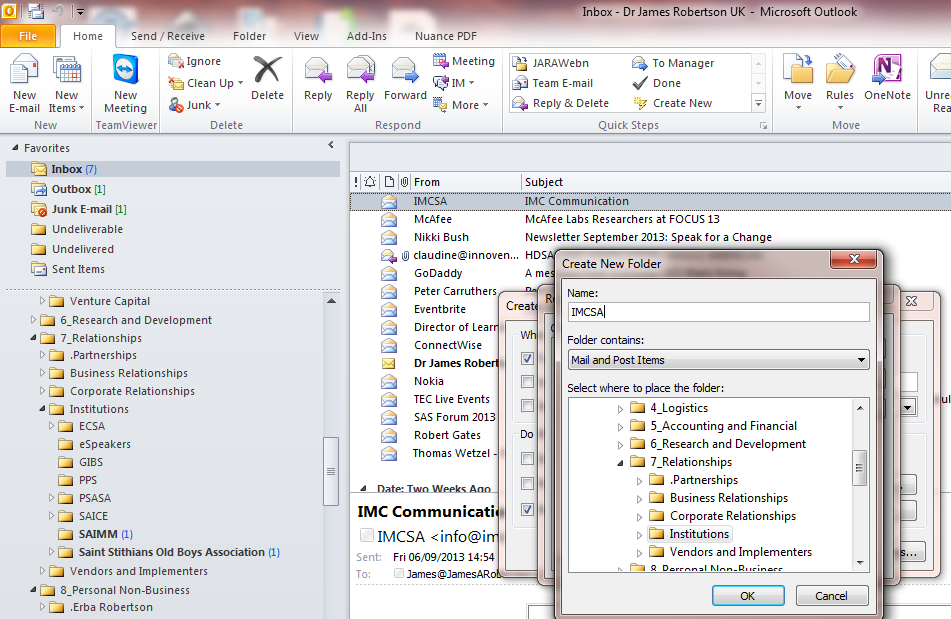 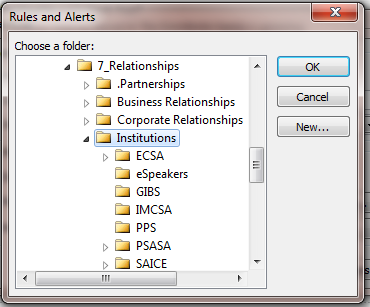 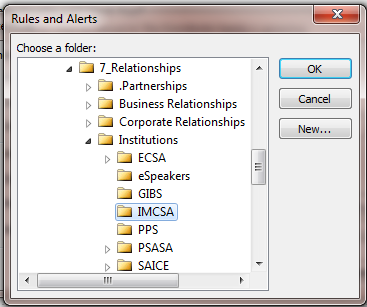 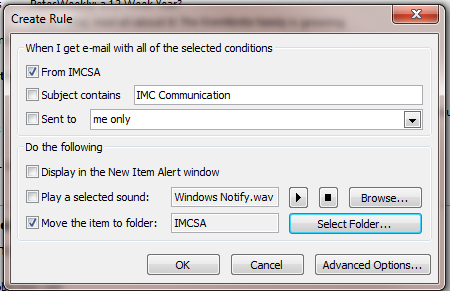 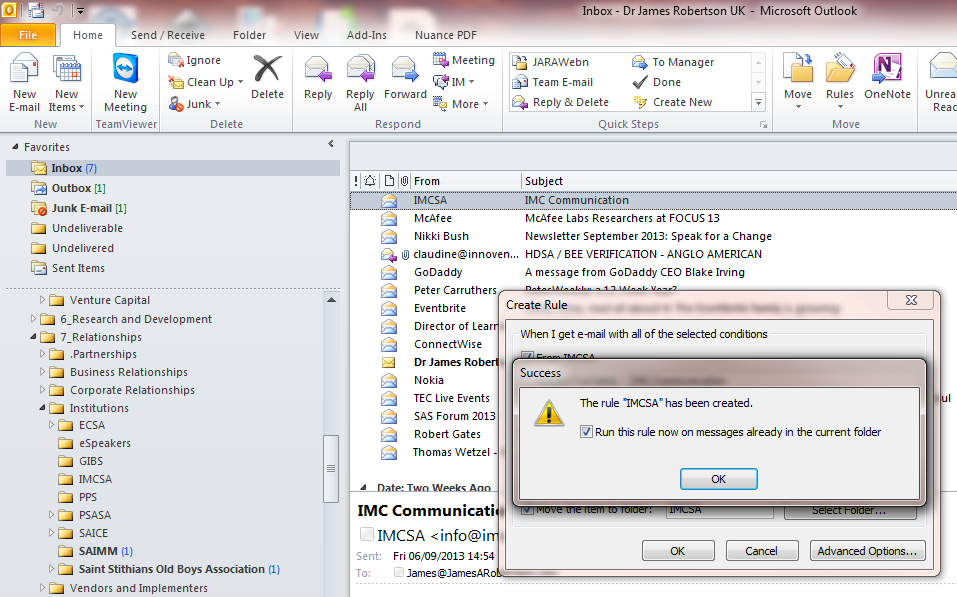 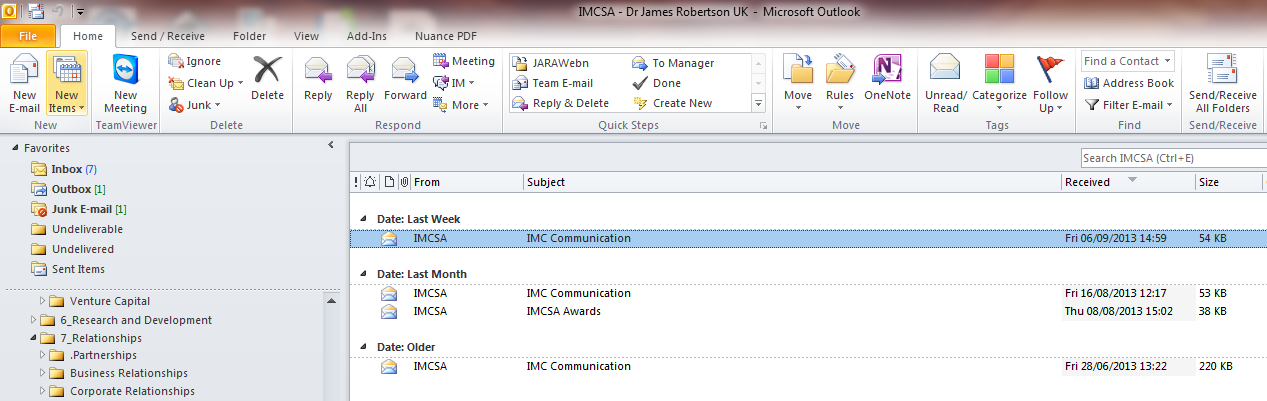 More advanced techniques
Export to your local hard drive
TechHit Message Save – store as Outlook “.msg” on your local drive

Careful selection and testing of settings

Hierarchy is maintained on your hard drive

Can find emails years later, even if no longer have them in Outlook

Write to DVD if required
93
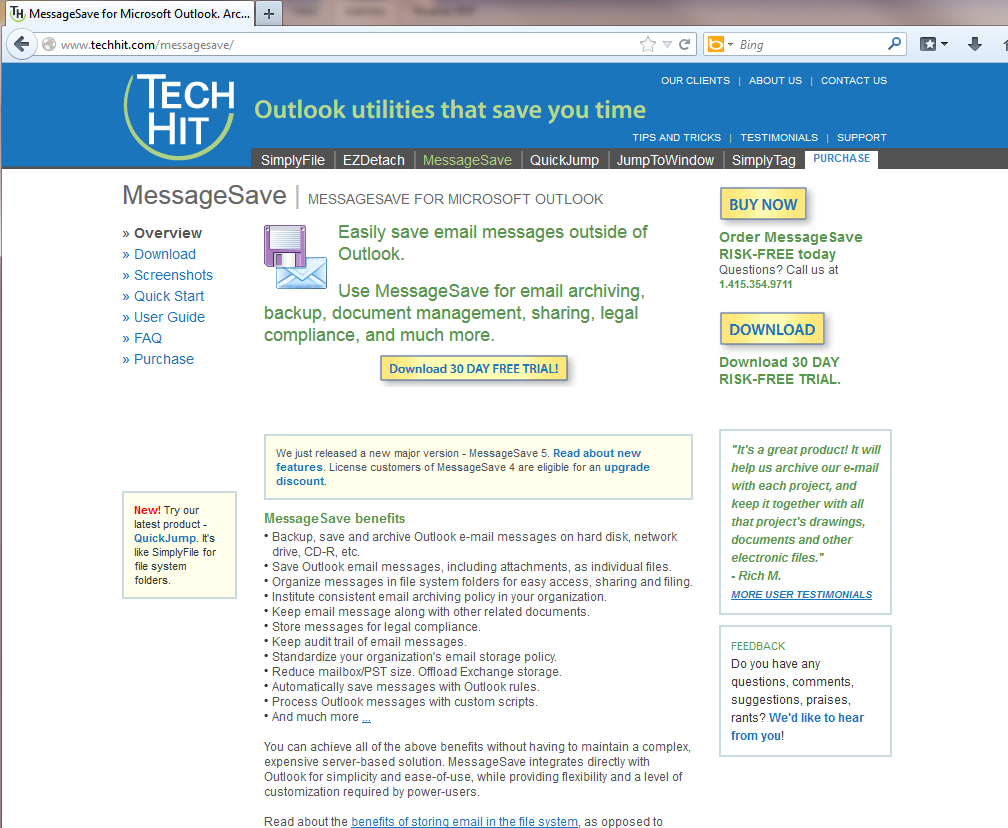 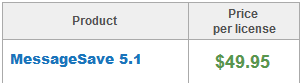 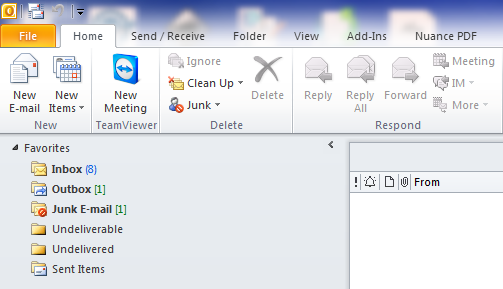 http://www.techhit.com/messagesave/
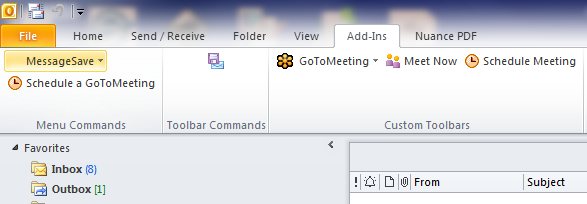 On Inbox, Sent Folder or other selected folder
Save Messages
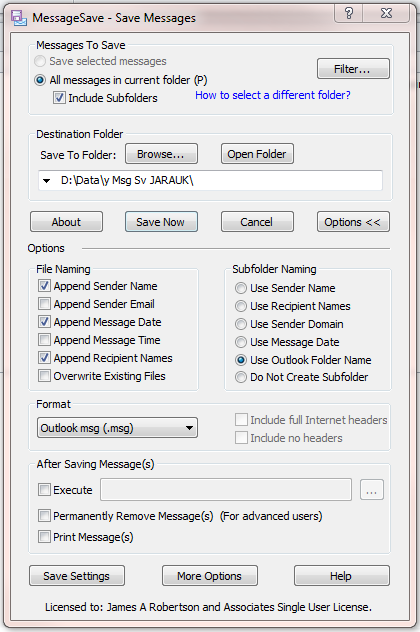 Settings are important
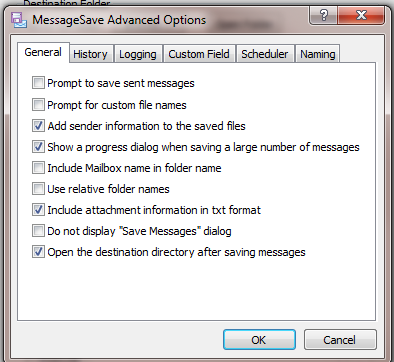 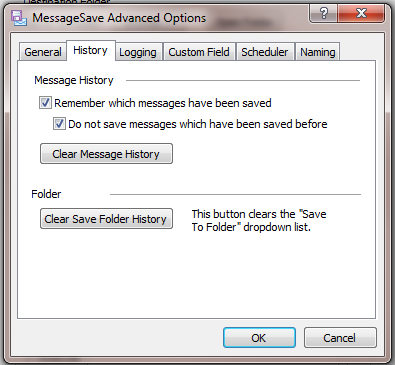 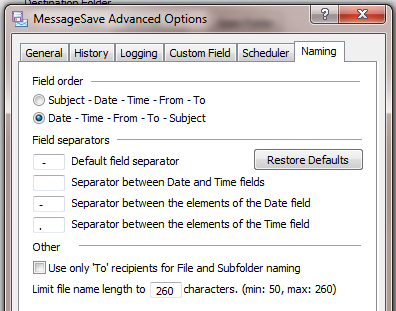 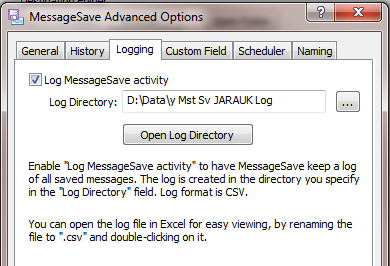 The resulting folders on my local hard drive
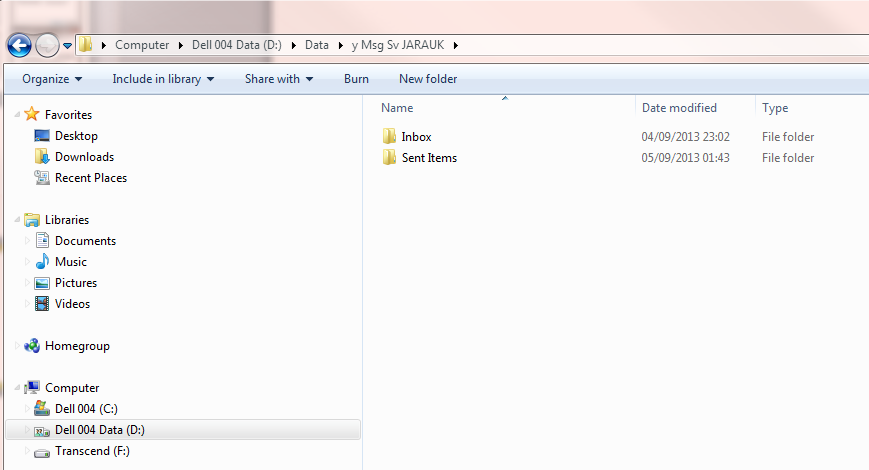 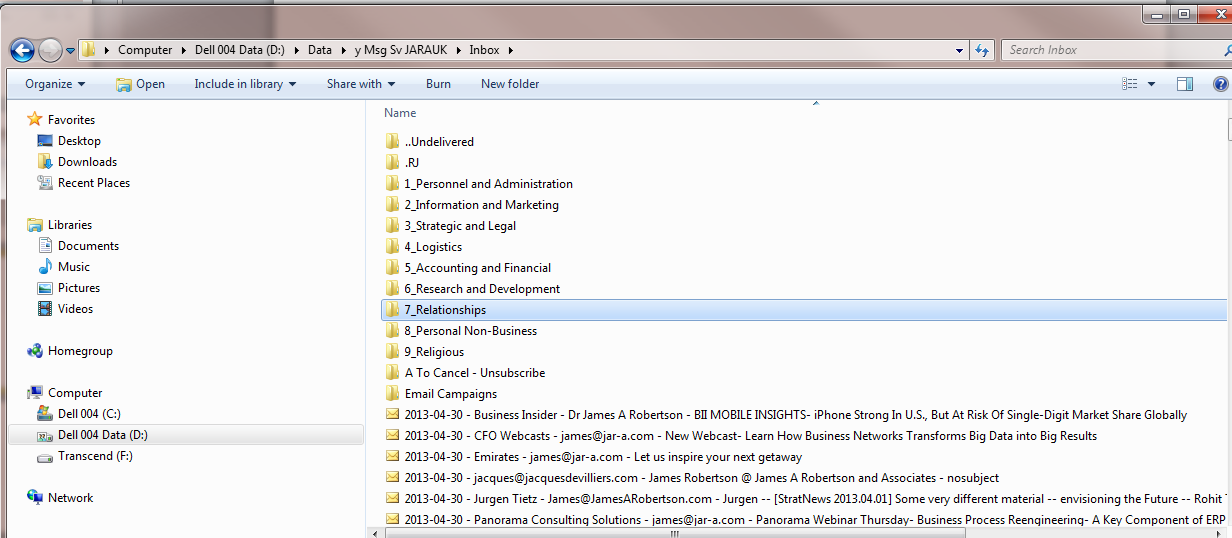 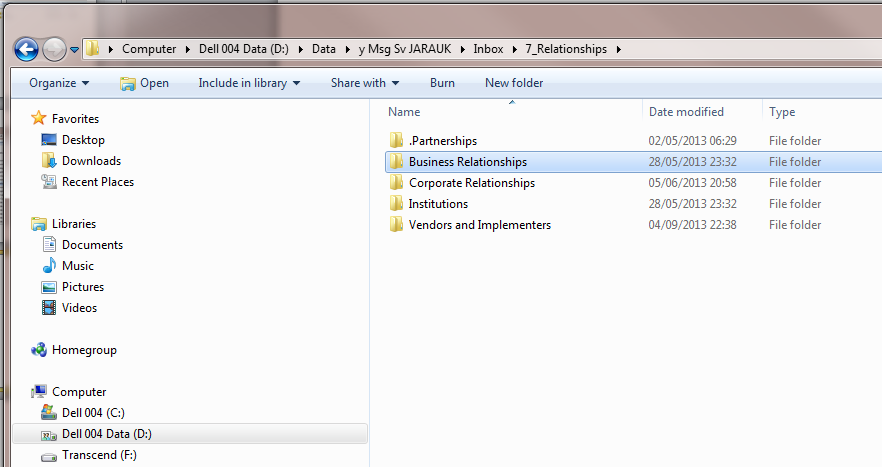 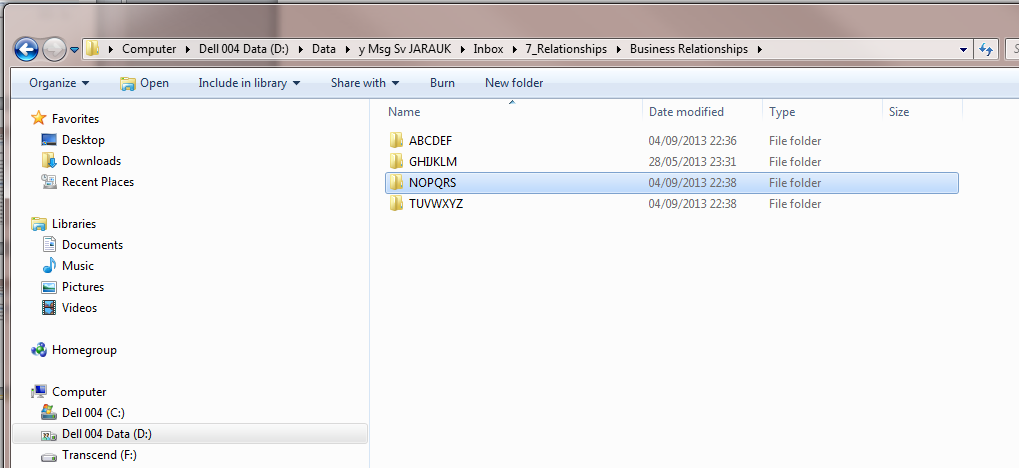 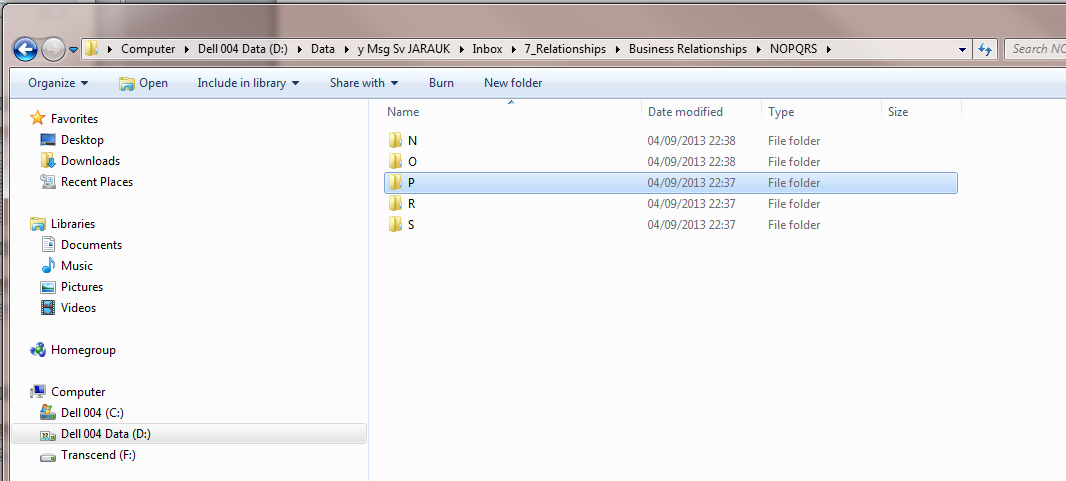 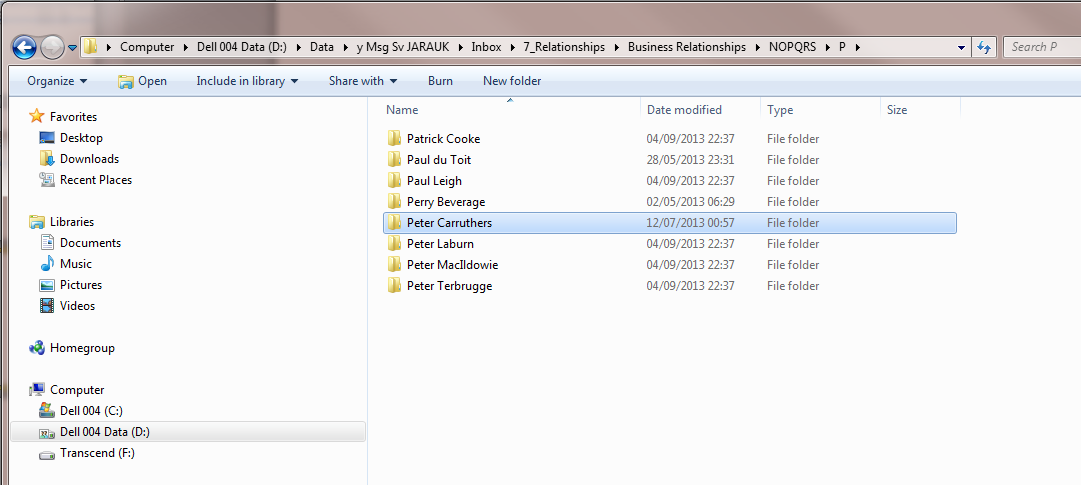 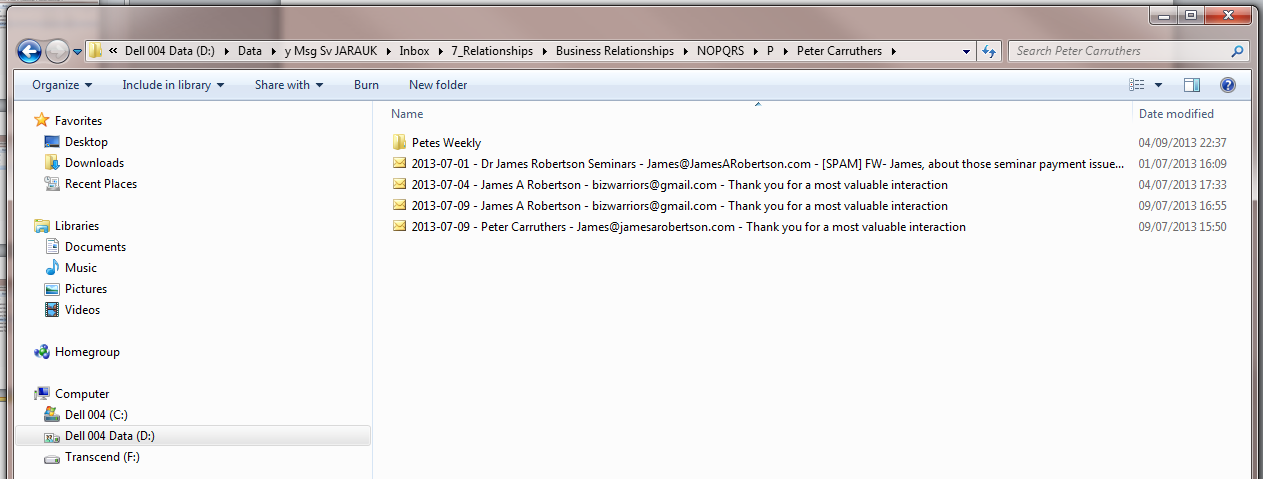 More advanced techniques
More sophisticated inbox rules
Extremely wide range of parameters that can be used

As sophisticated as you can imagine

Need to test carefully, can produce unexpected results and does NOT always work right first time

The creation of inbox rules in Outlook is extremely flexible and extremely powerful

The management of a large number of inbox rules in Oulook IS primitive so think them out carefully and be disciplined when you create them

In my experience the vast majority of inbox rules are based on the email address of the person sending the email to you
106
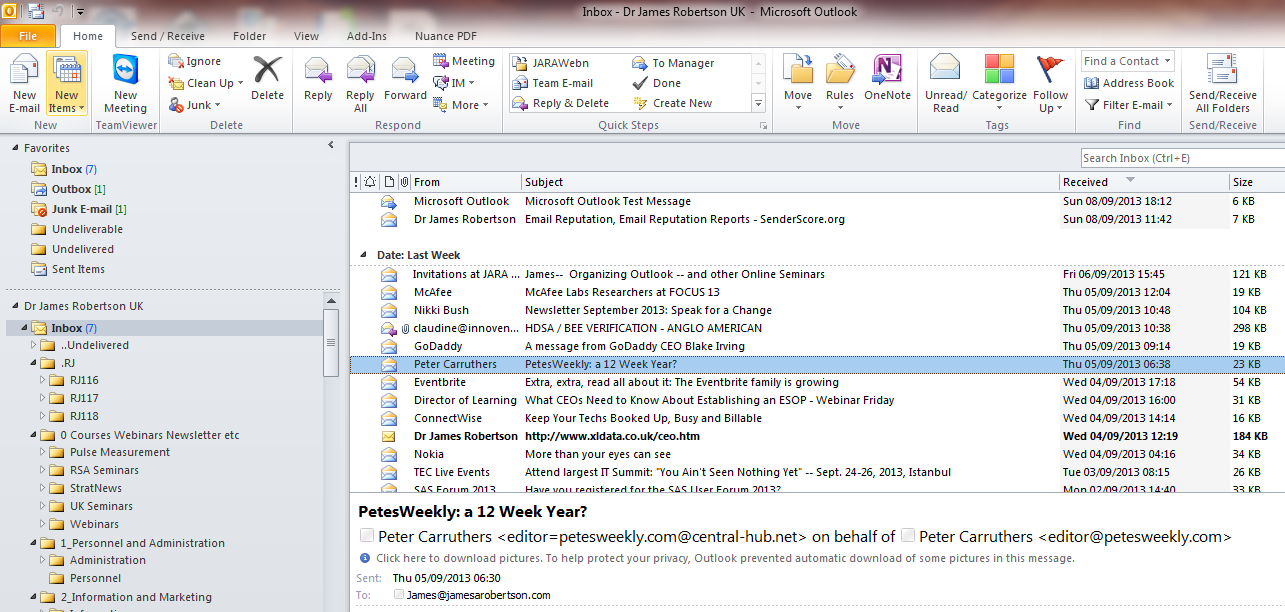 Highlight
Ctrl C – to copy
Highlight
Right Click
Copy
OR
Peter Carruthers <editor@petesweekly.com>
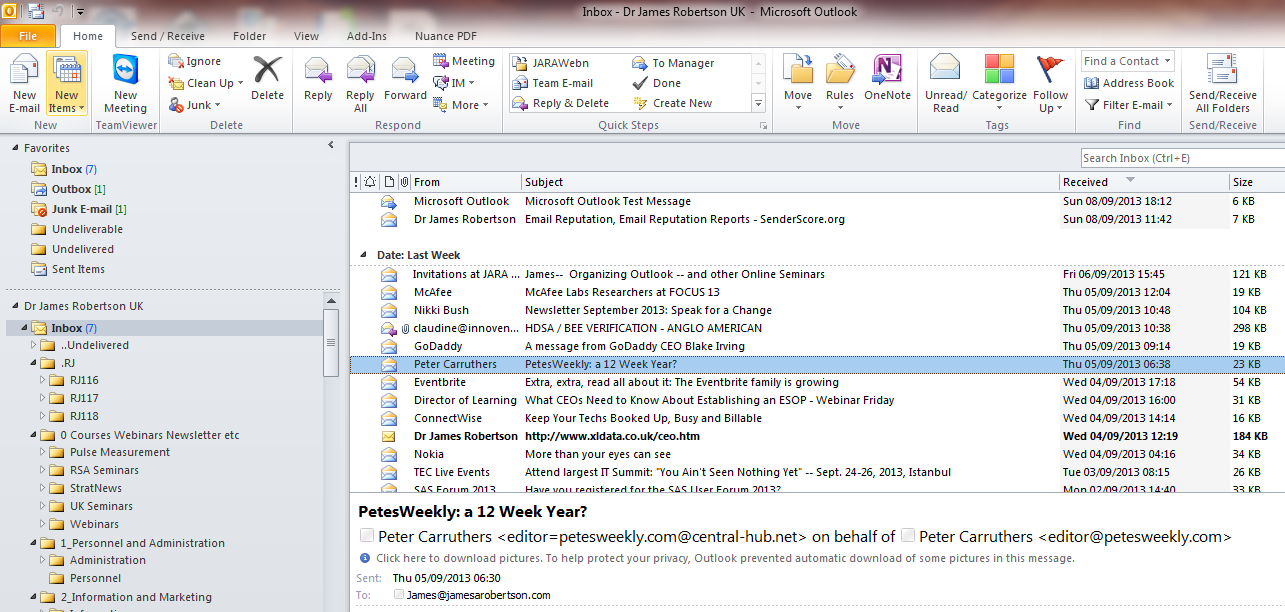 Click
Right Click
Rules
Create Rule
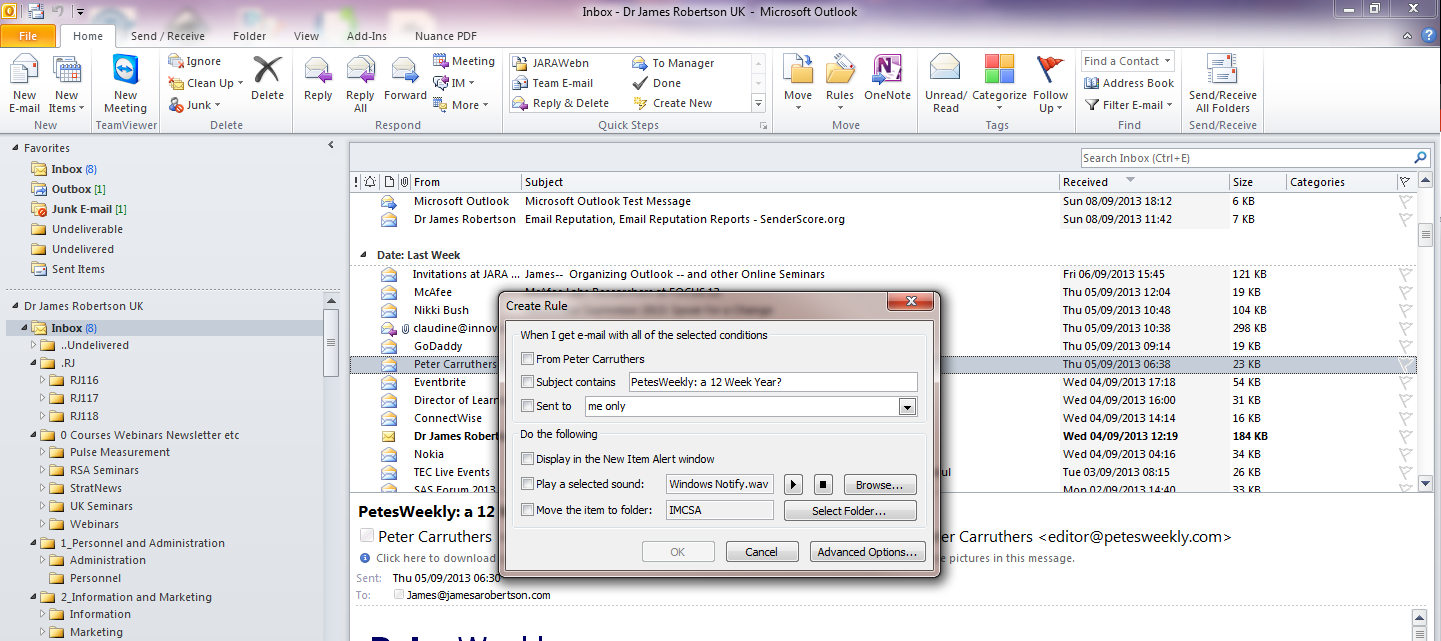 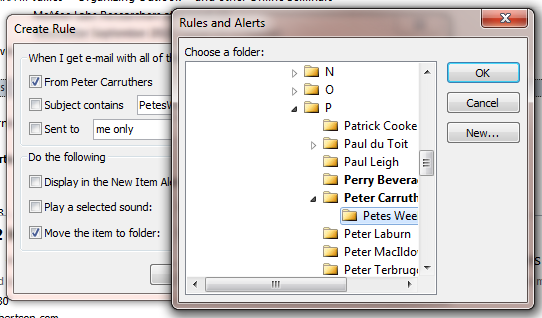 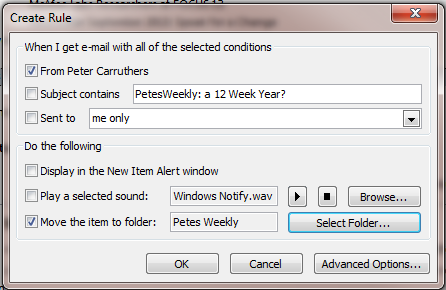 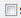 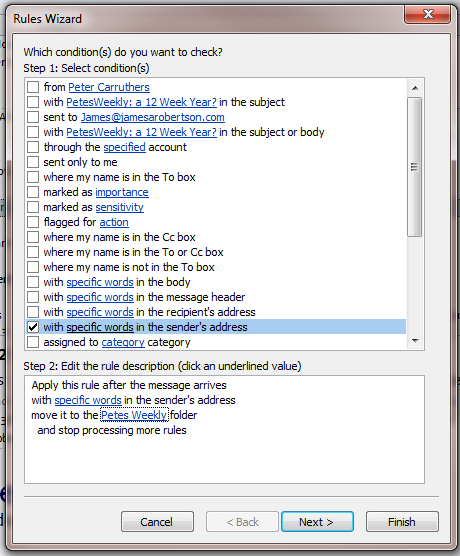 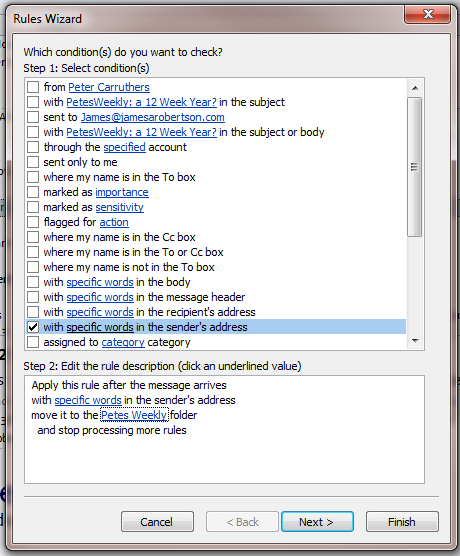 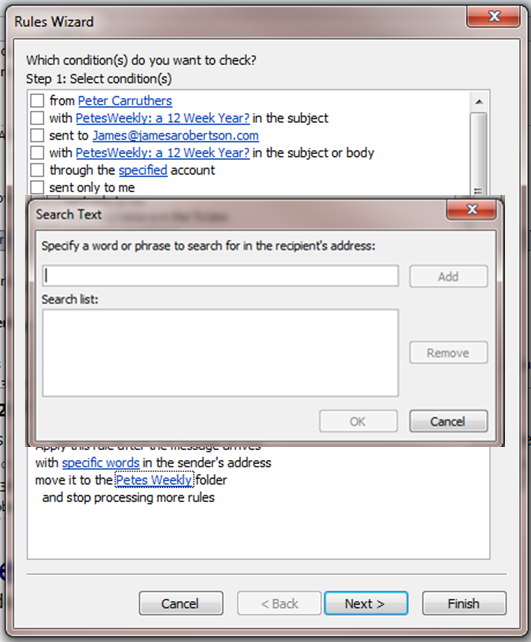 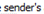 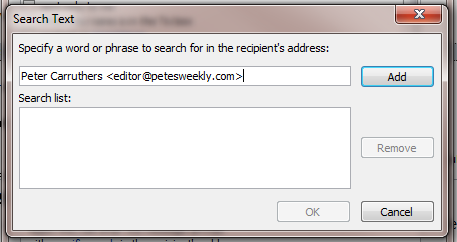 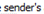 Ctrl V
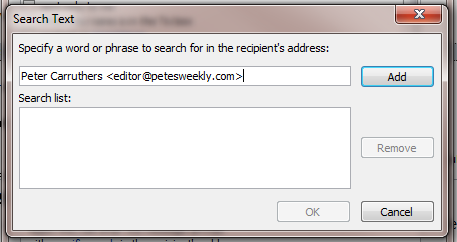 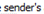 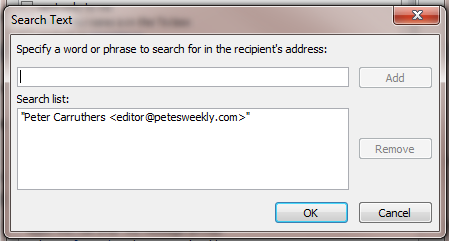 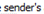 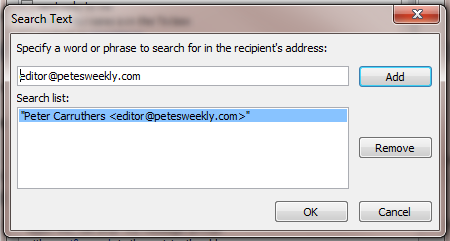 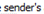 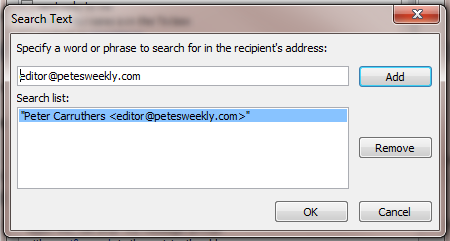 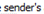 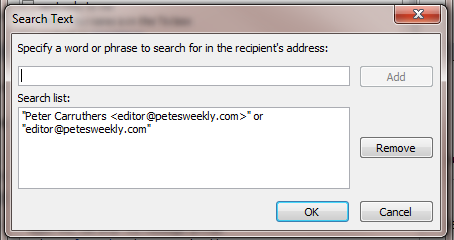 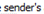 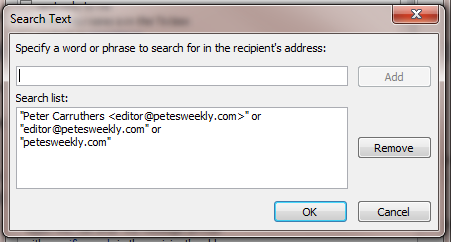 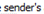 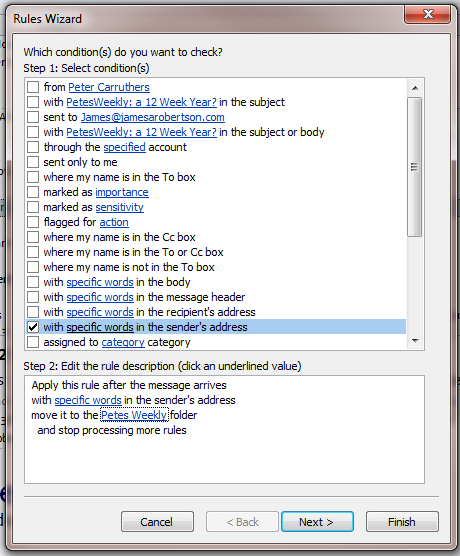 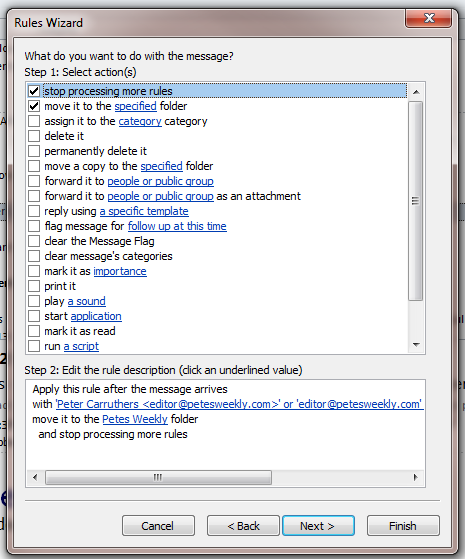 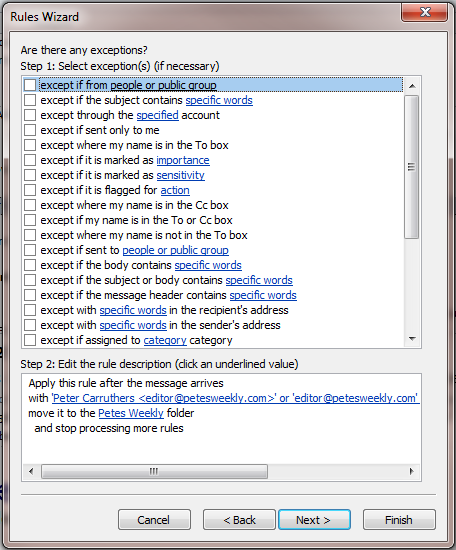 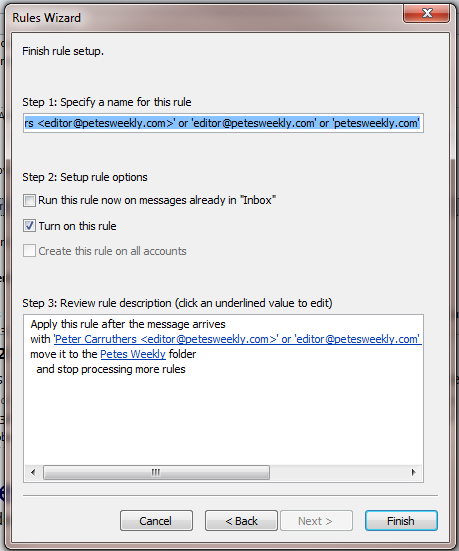 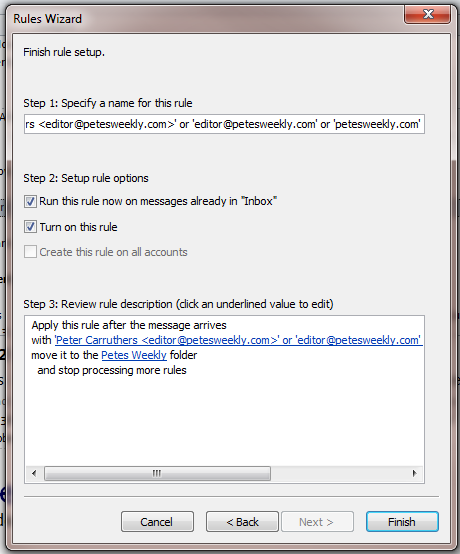 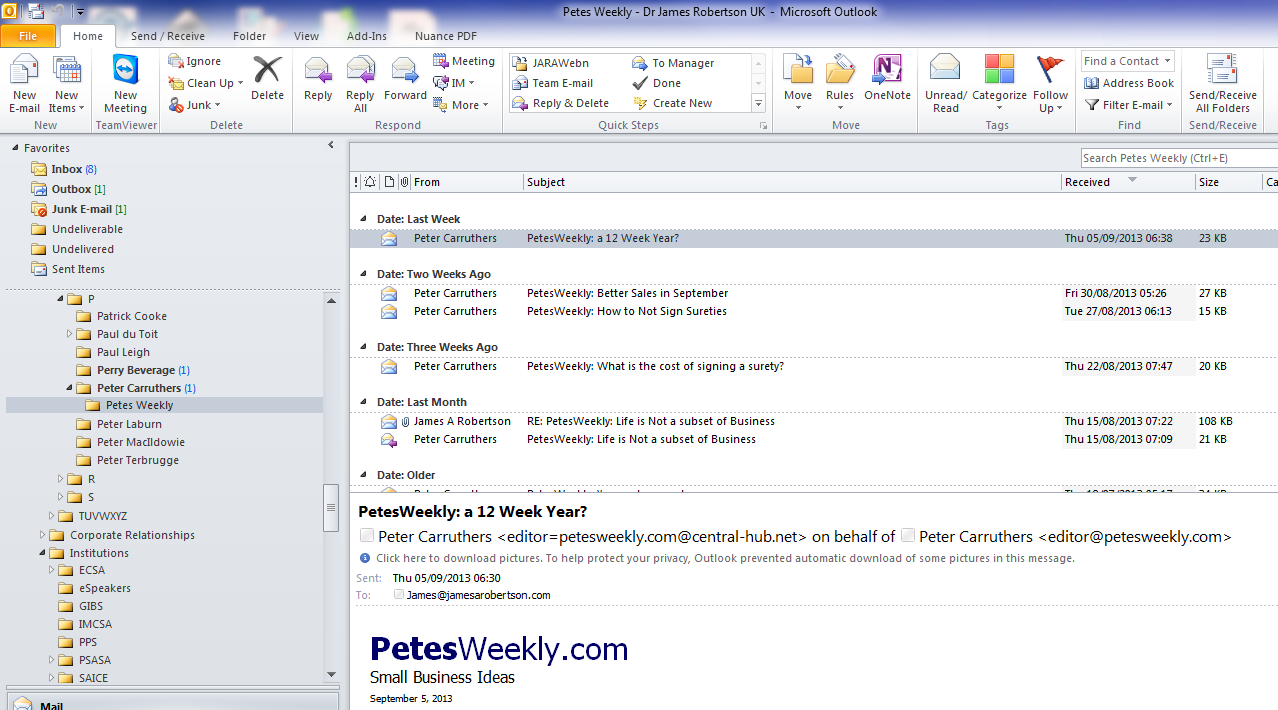 Maintaining Inbox Rules
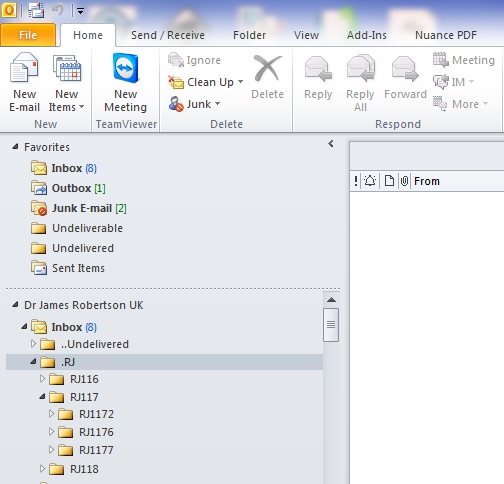 128
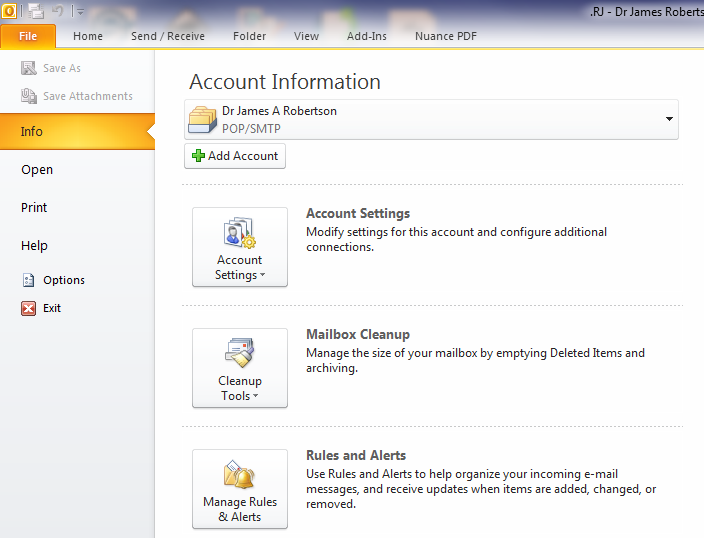 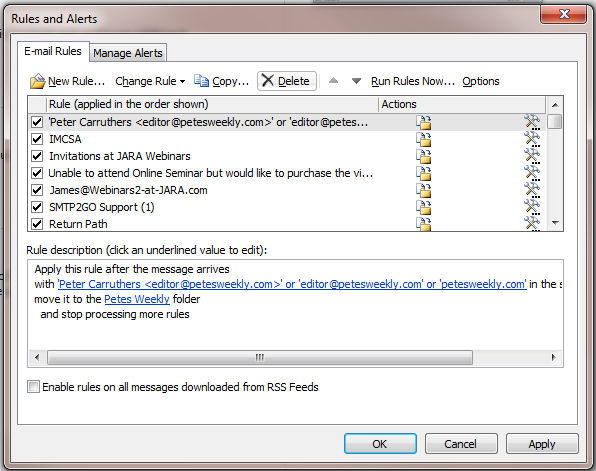 More advanced techniques
Multiple email addresses
Separate email addresses for different major activities

Allows rules based on the email address to which the email is directed

Projects

Personal / outside interests

Etc

Work through your corporate IT or use a third party service provider like www.Arvixe.com – may need help with set-up

Or a free service like GMail – set-up a little more challenging
131
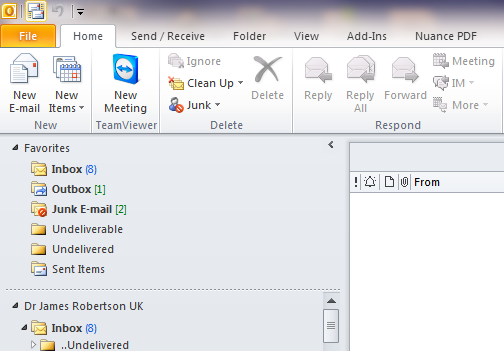 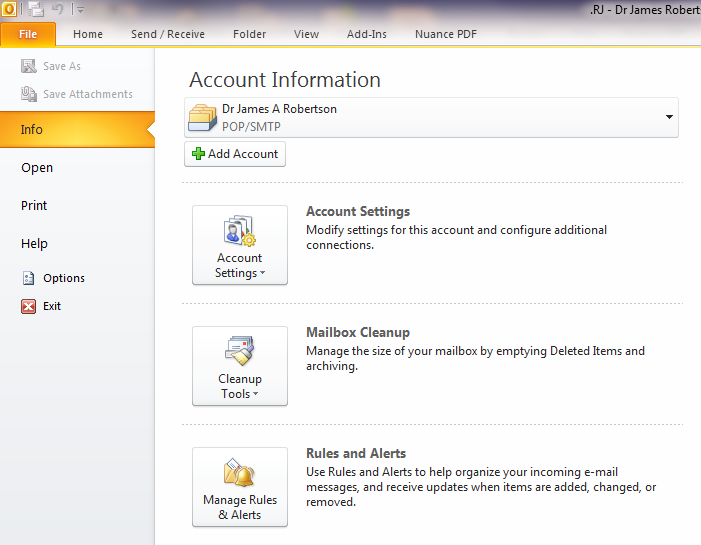 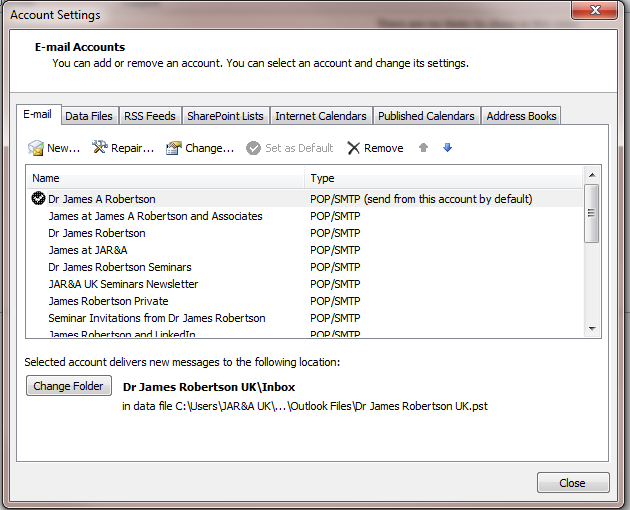 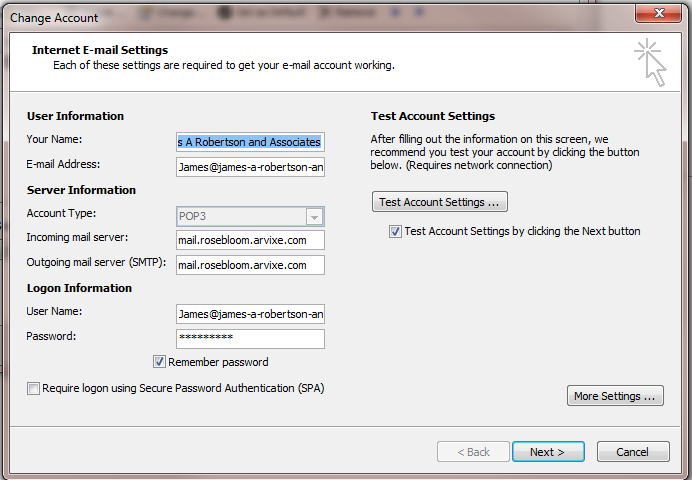 Agenda
Organizing Outlook
Basic Principles and Techniques

What these Techniques enable

More Advanced Techniques

Greater Sophistication – when you have a LOT on the go
136
Greater sophistication
Creating a new Windows User
In order to Archive OR for a new purpose
Keeps your old data and Outlook profile and allows you to start afresh OR start ANOTHER profile

Allows you to have a completely separate Windows set-up for different purposes e.g. one for general business and one for that major project, or personal, or outside interest, etc – all your Microsoft Office settings, most recent files, etc are ALL unique per user

Some limited inconvenience but major advantages if you do it for the right reasons

I prefer to multiple Outlook profiles for one Windows User
137
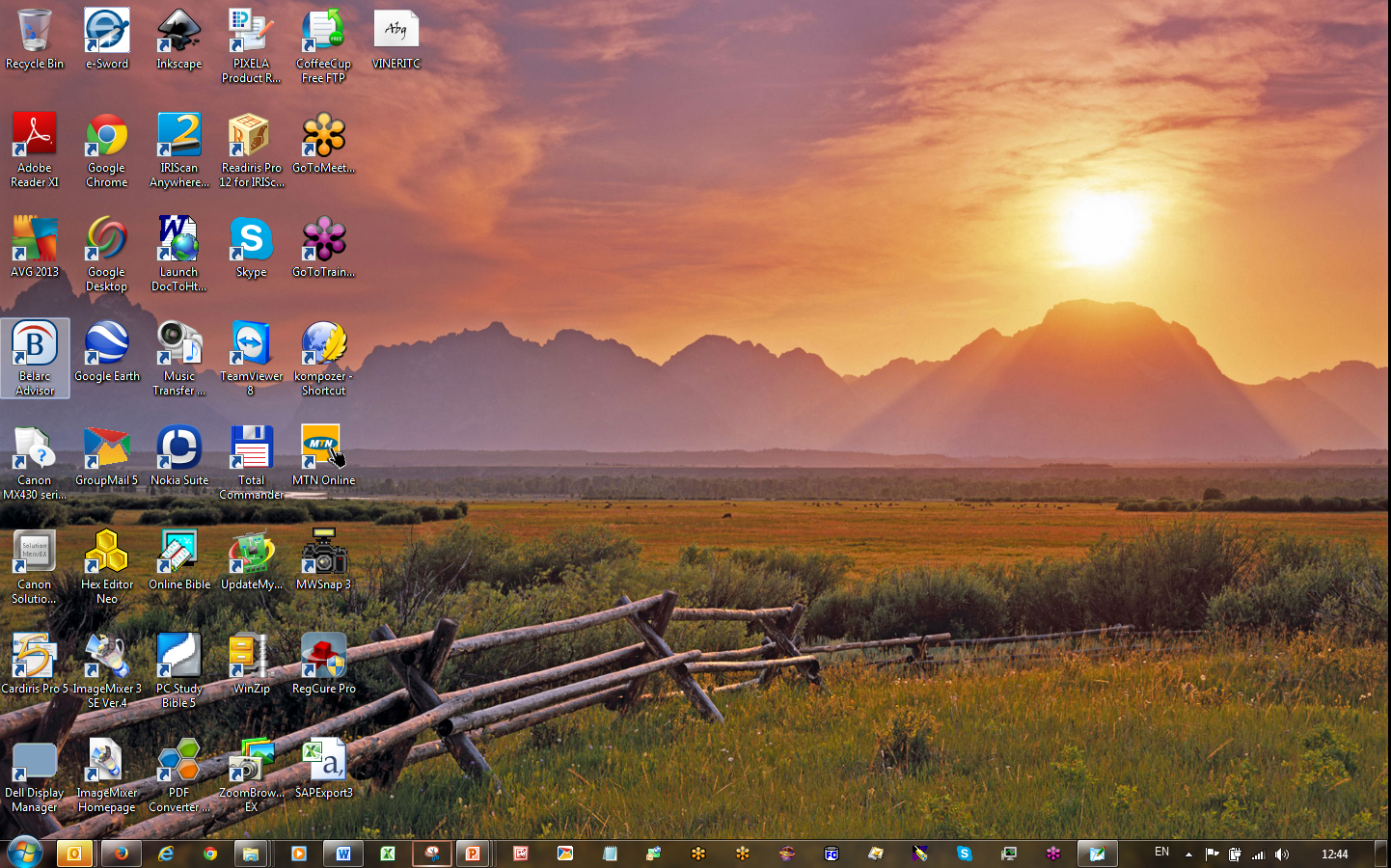 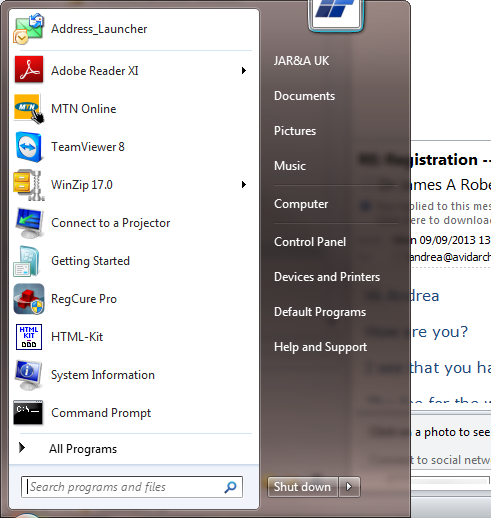 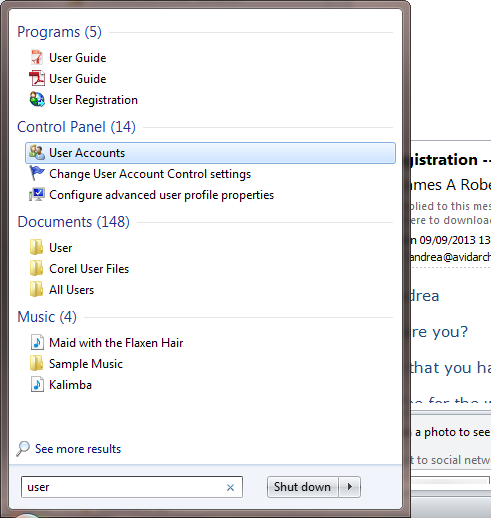 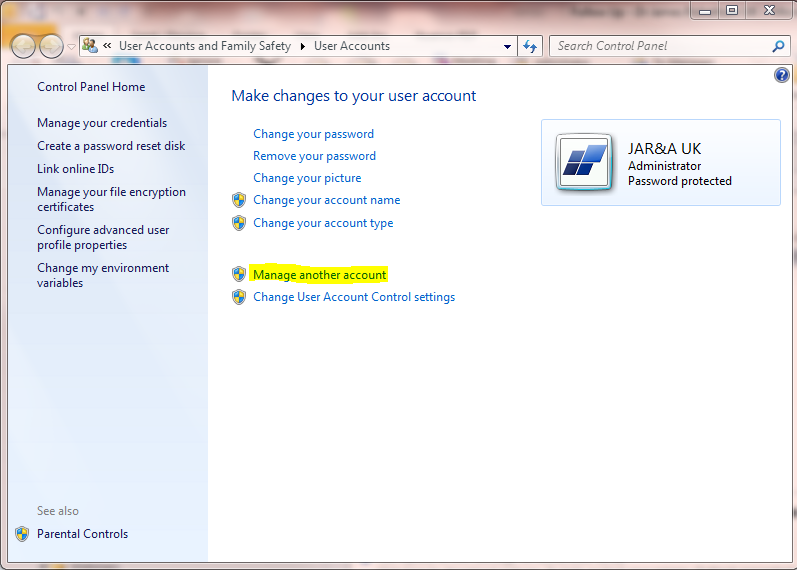 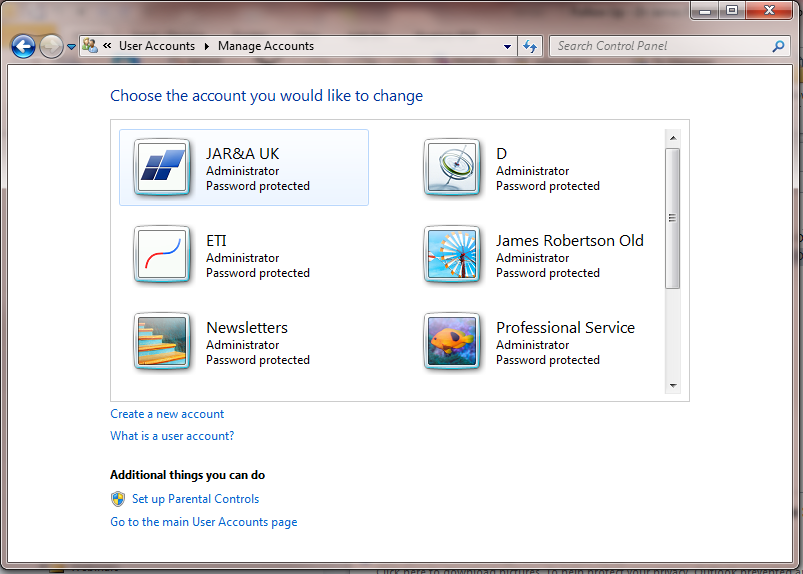 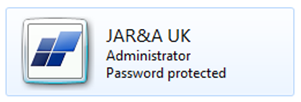 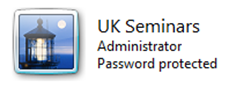 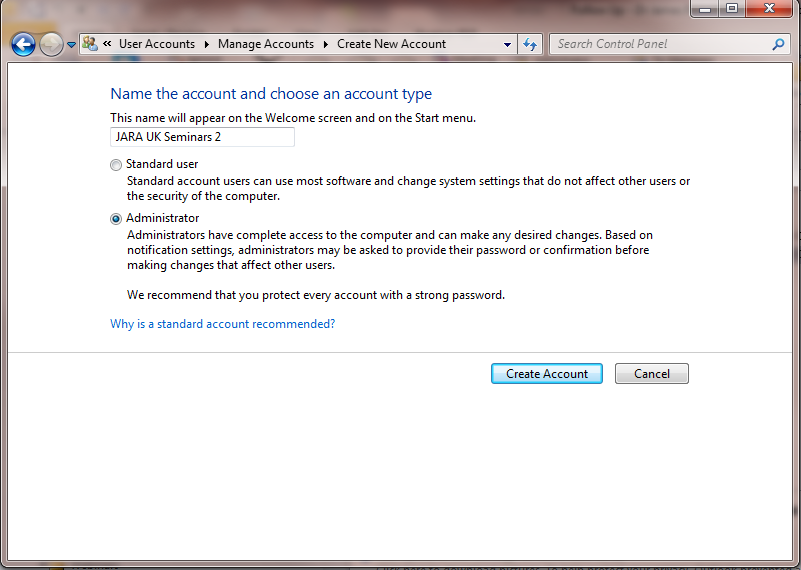 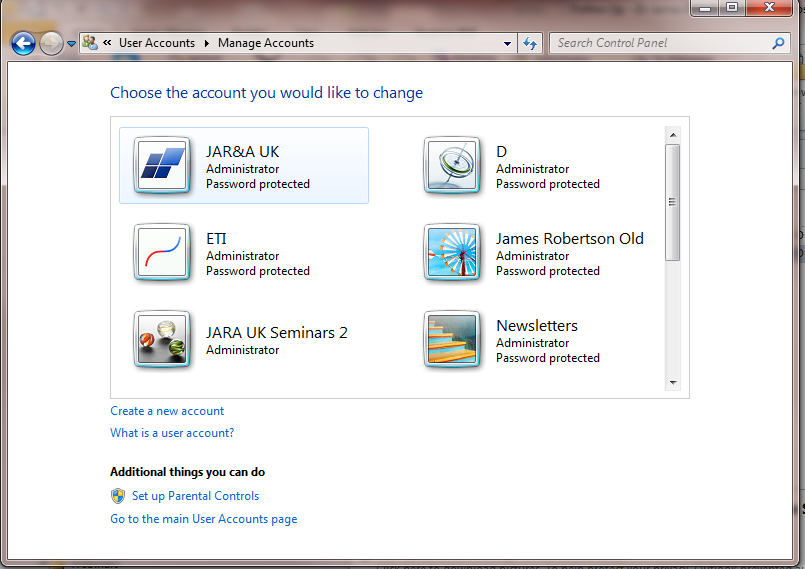 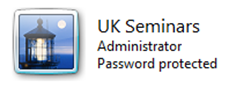 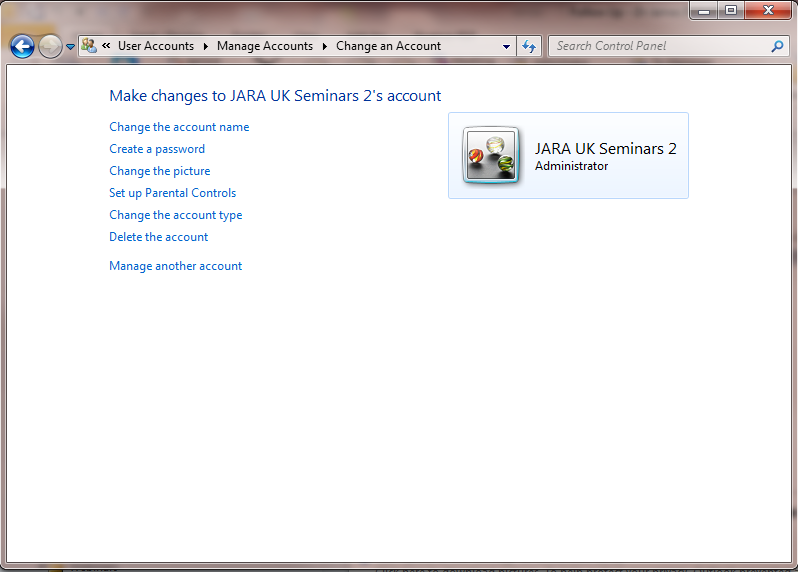 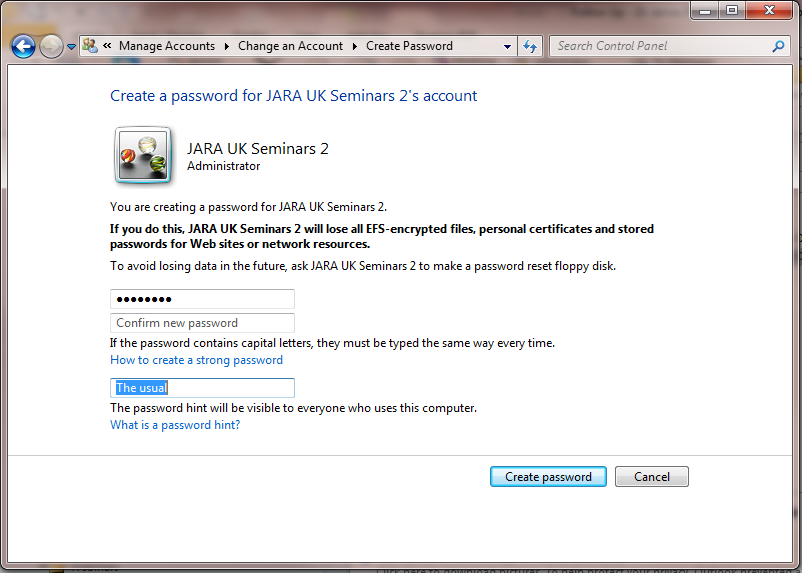 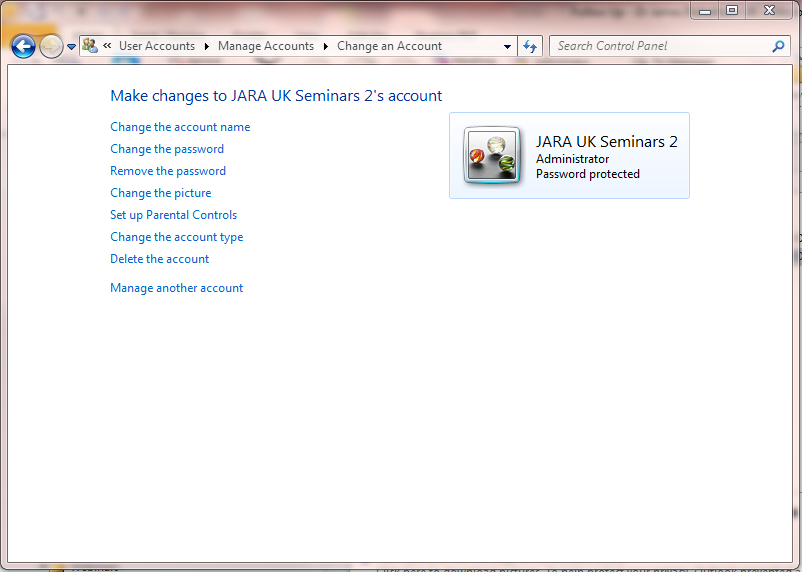 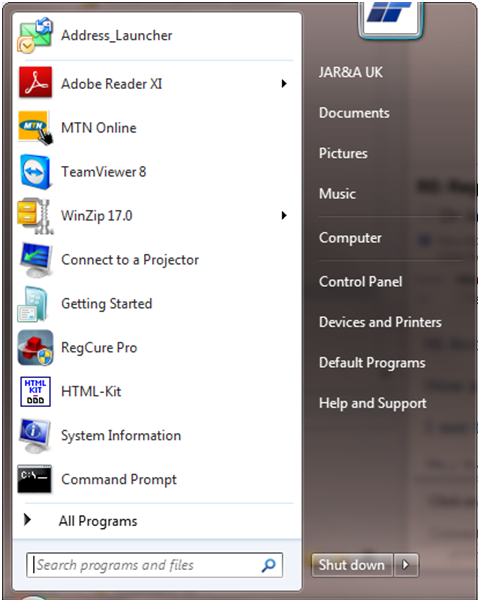 Switch User
Logoff
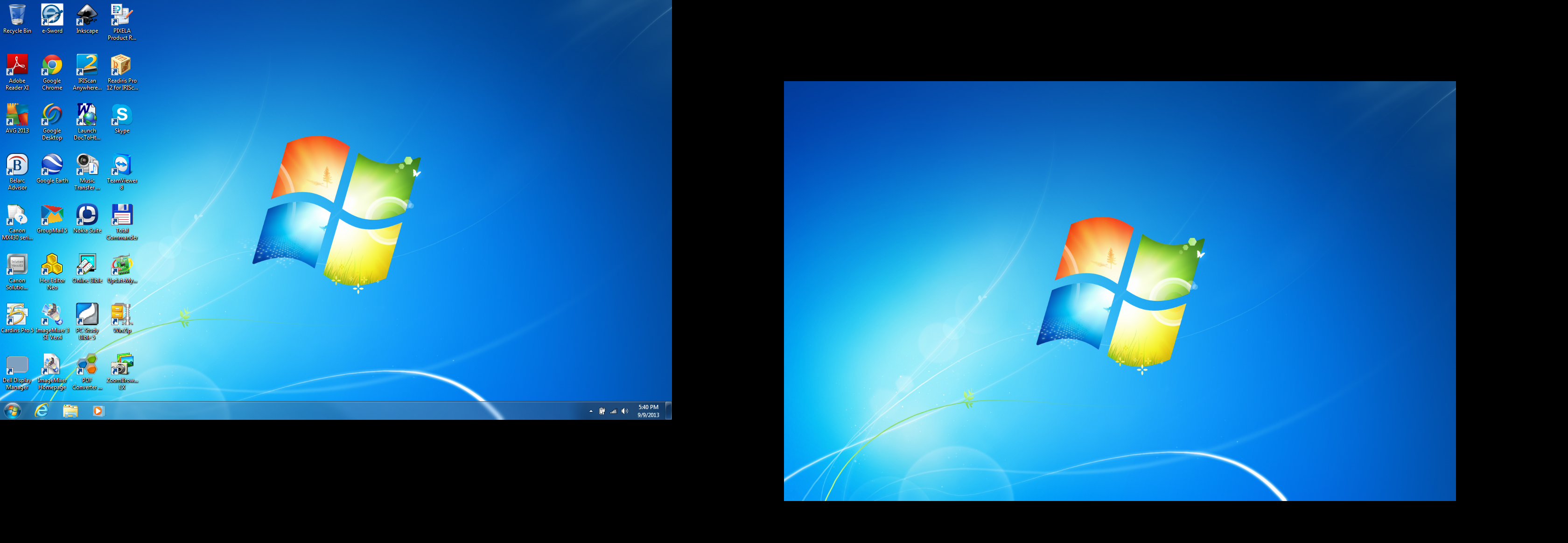 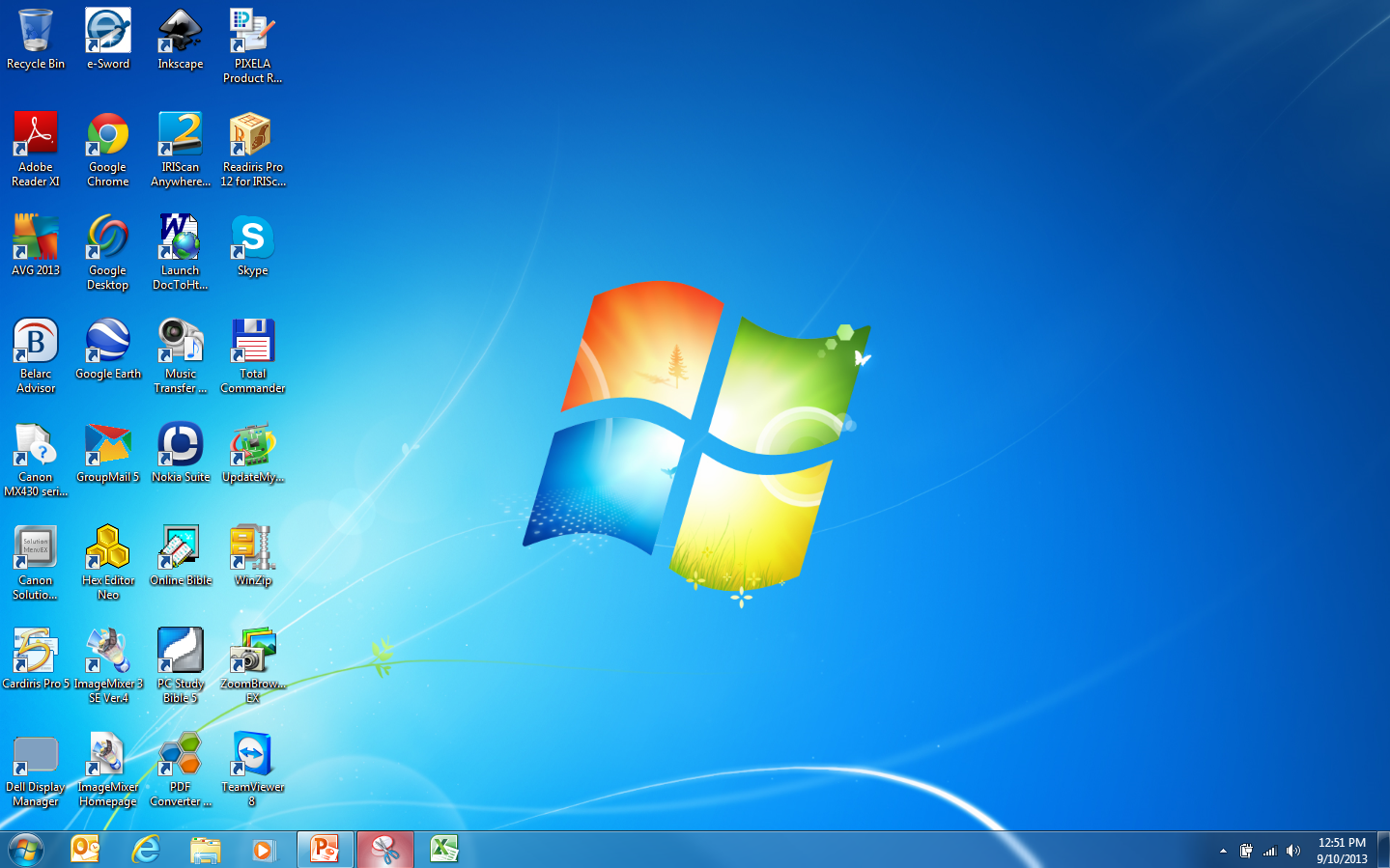 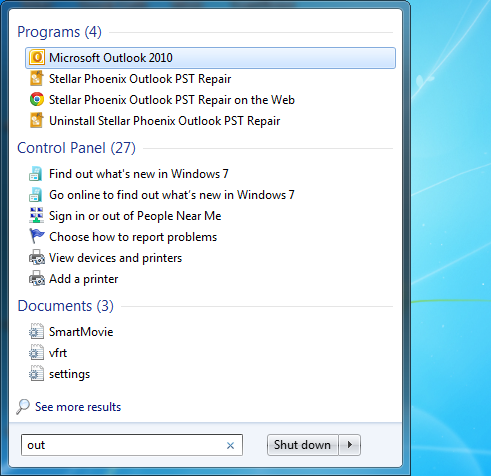 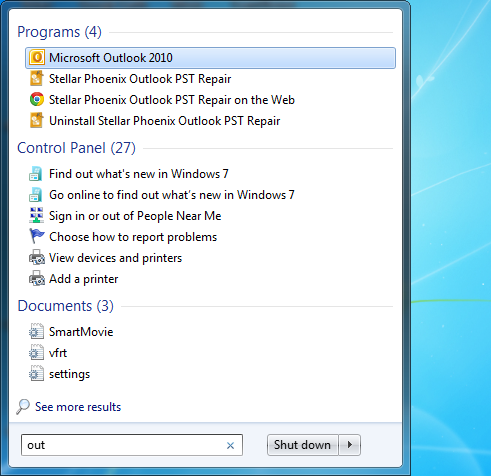 Pin to Taskbar
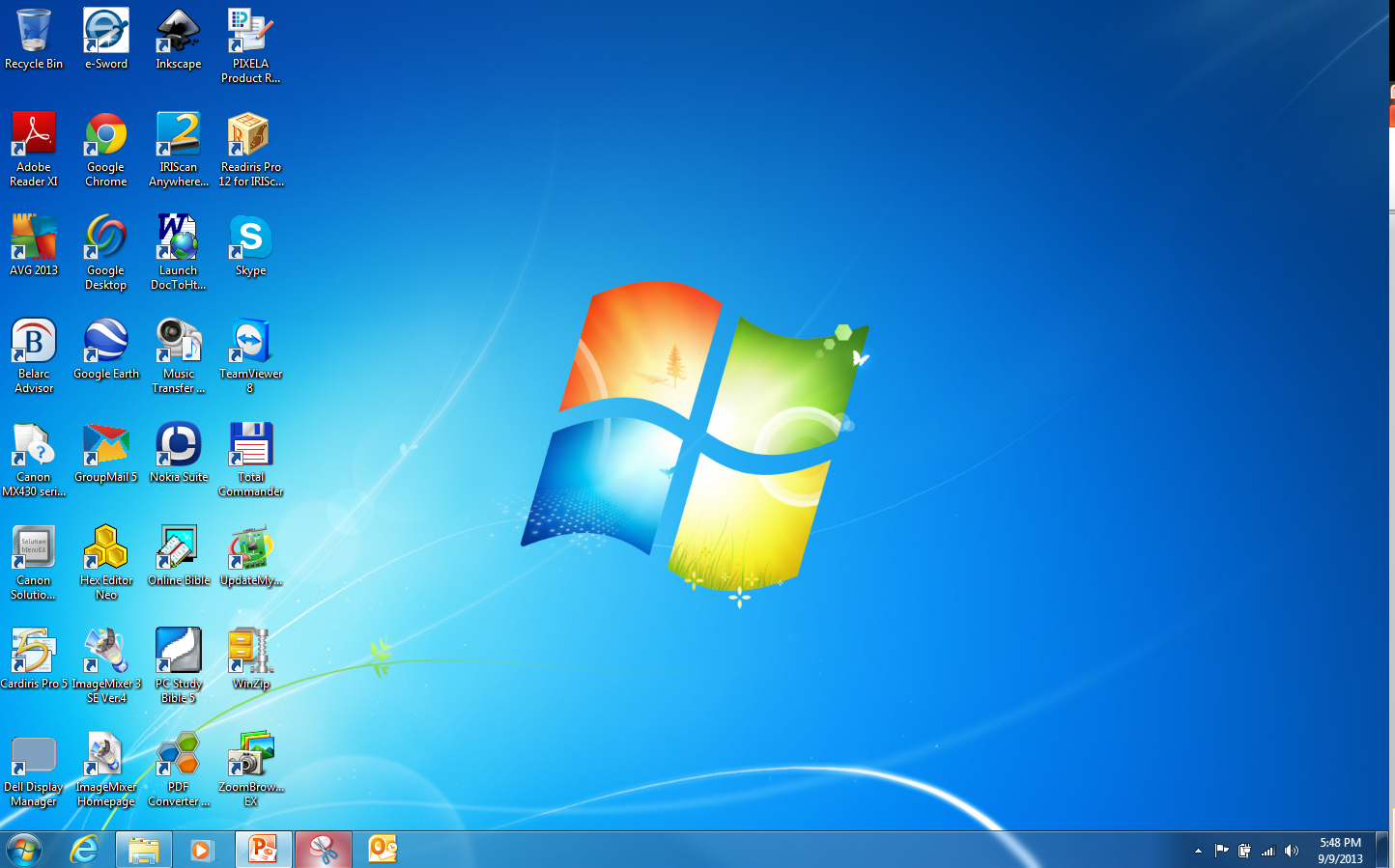 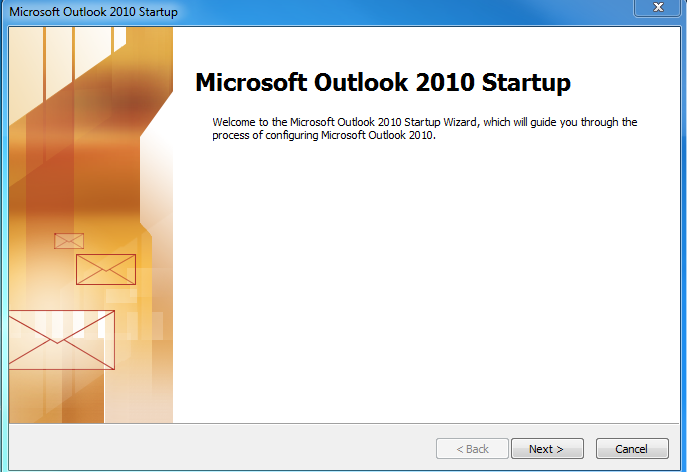 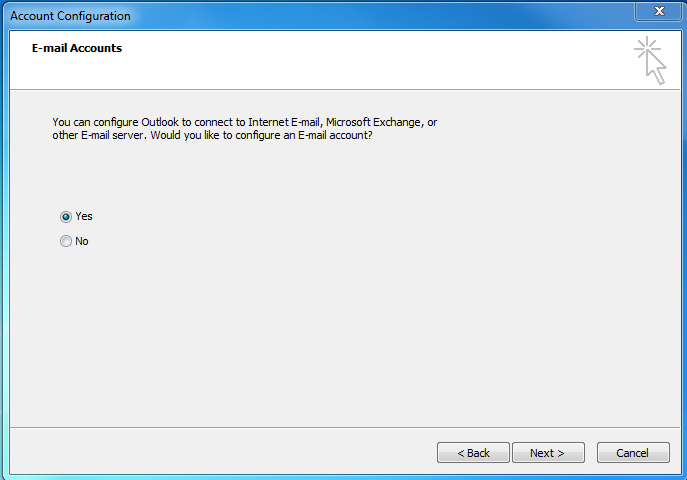 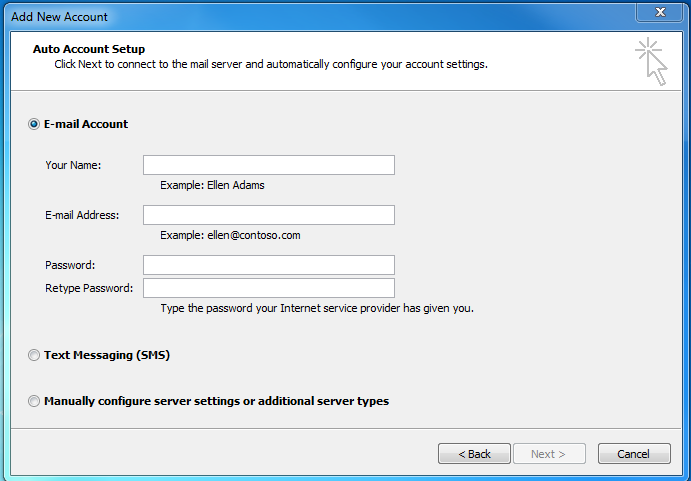 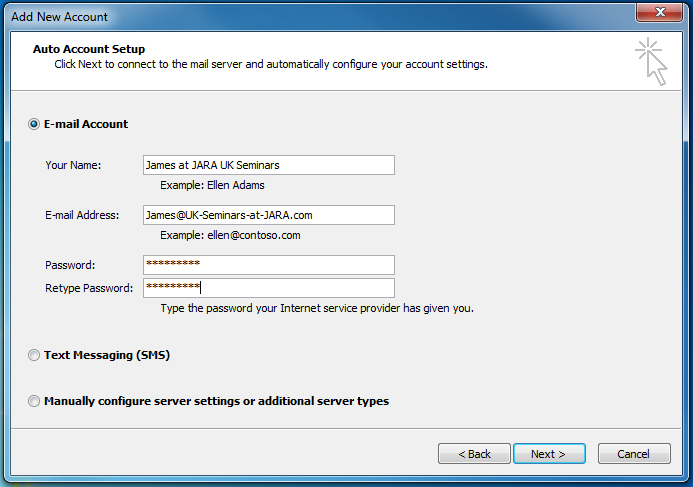 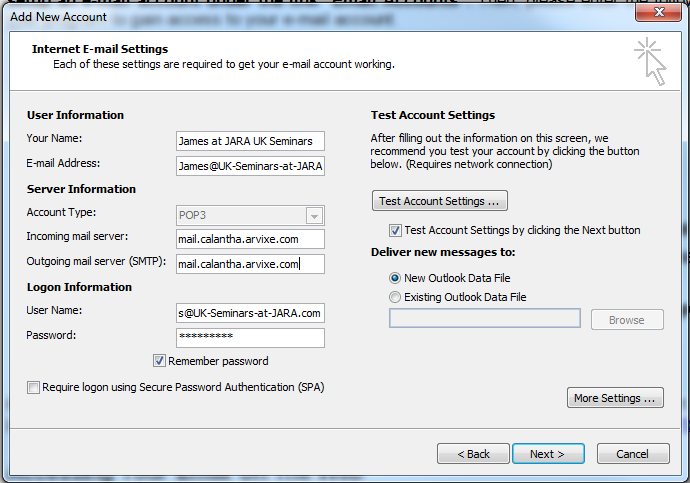 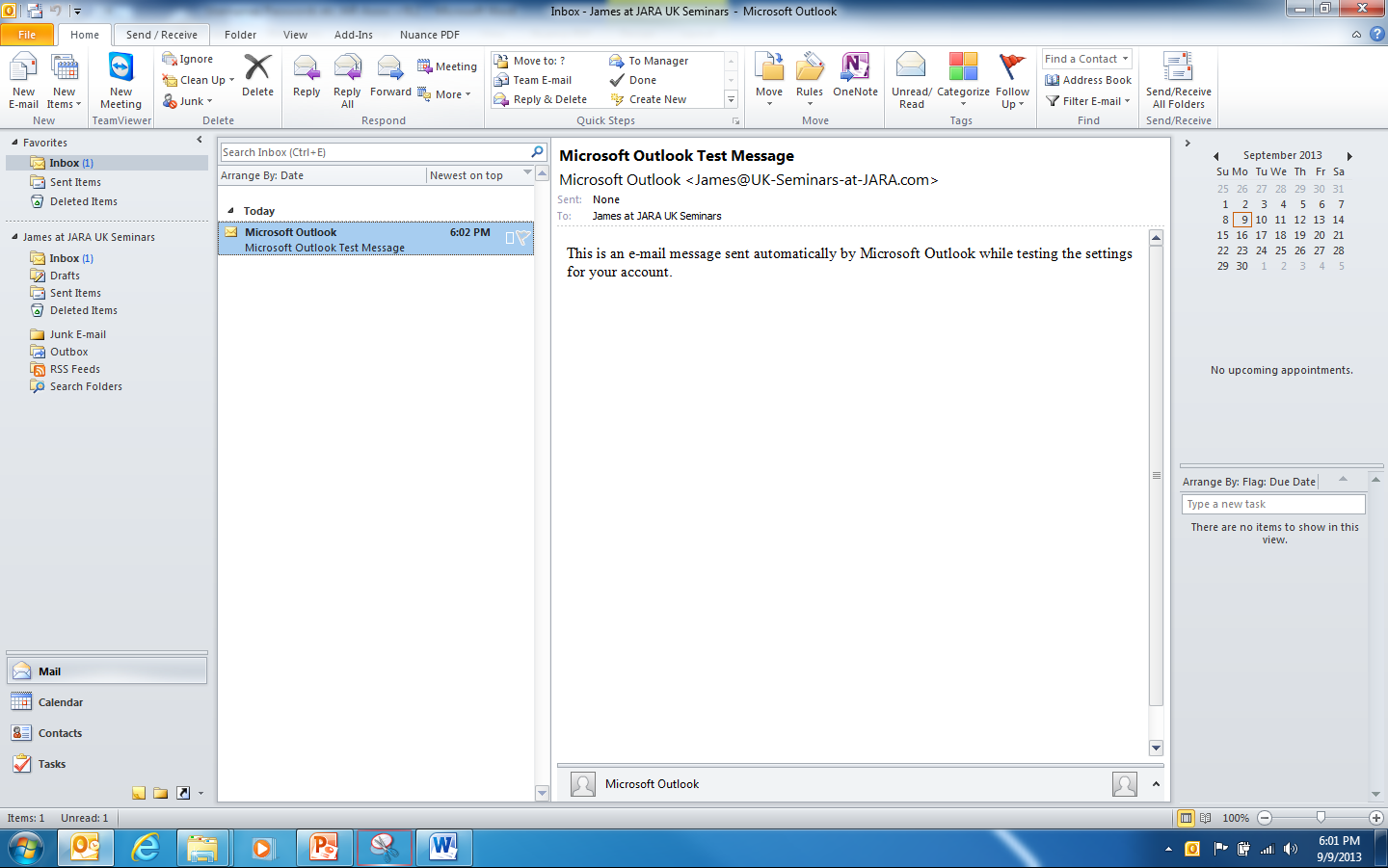 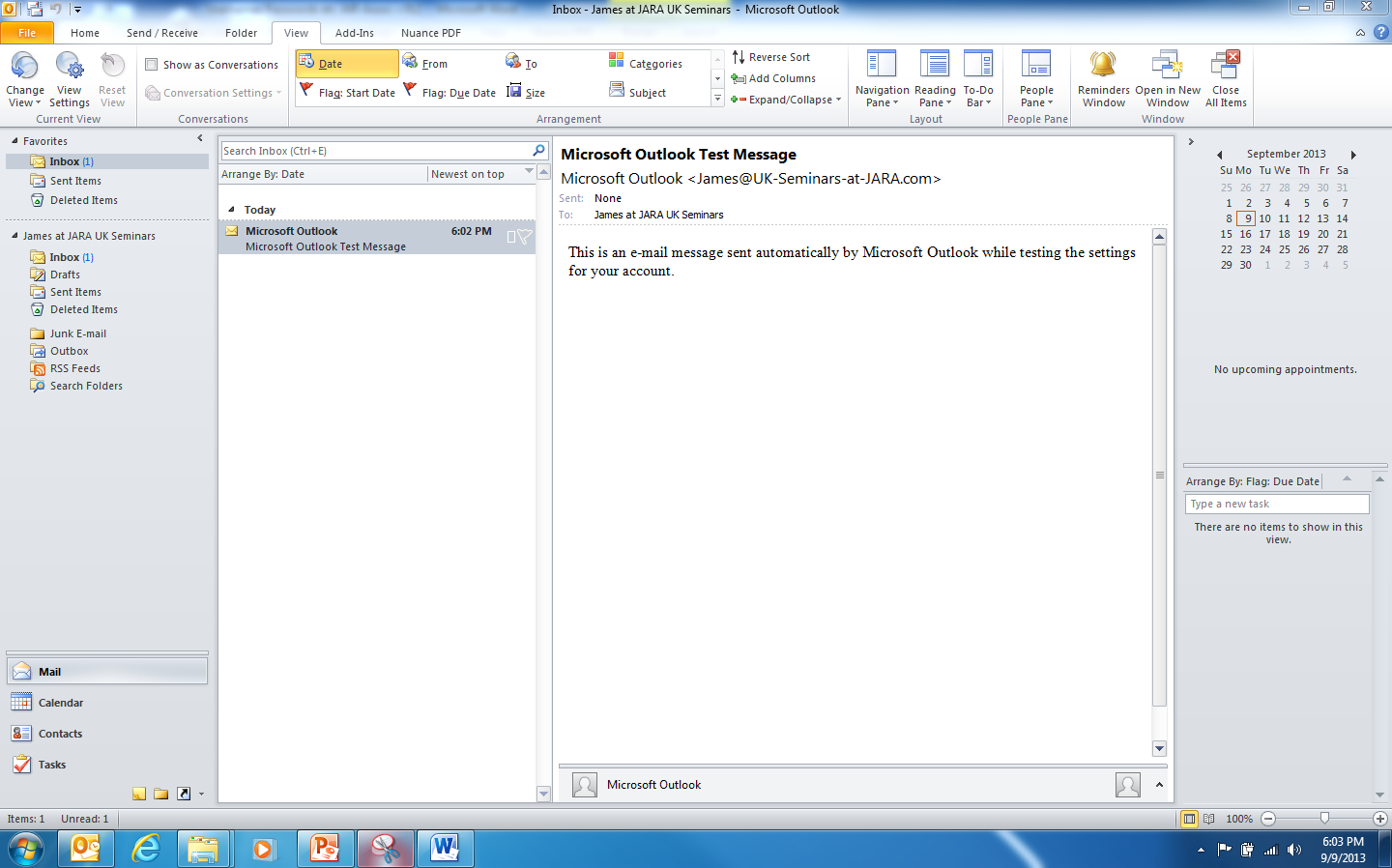 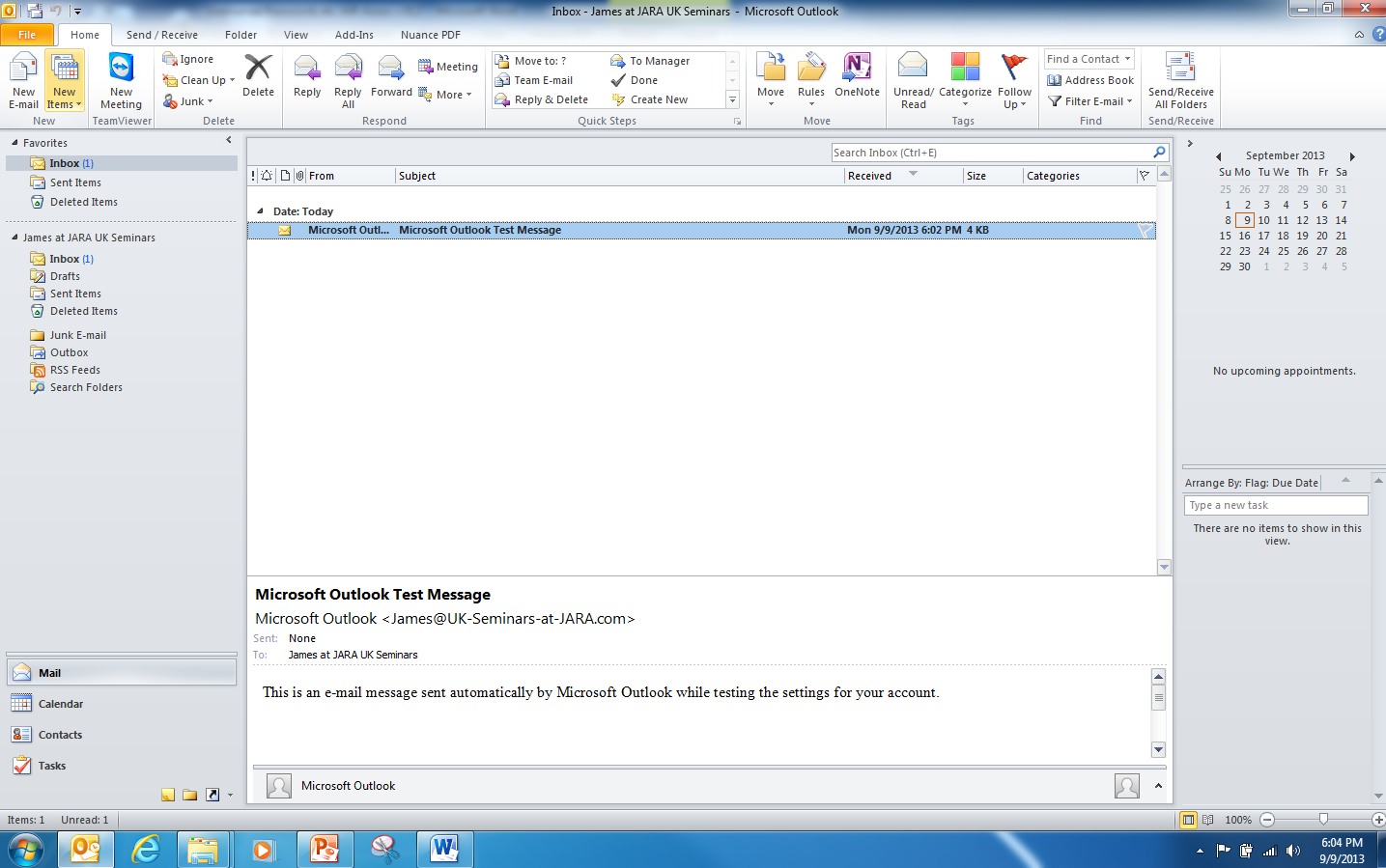 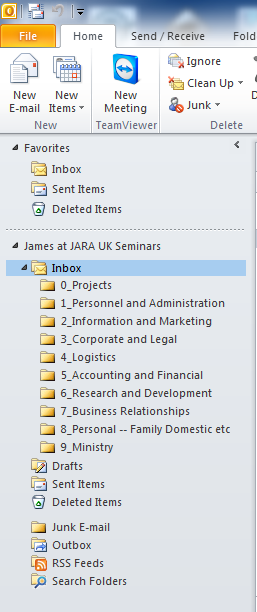 Greater sophistication
Backing up Outlook locally
Backup Outlook
165
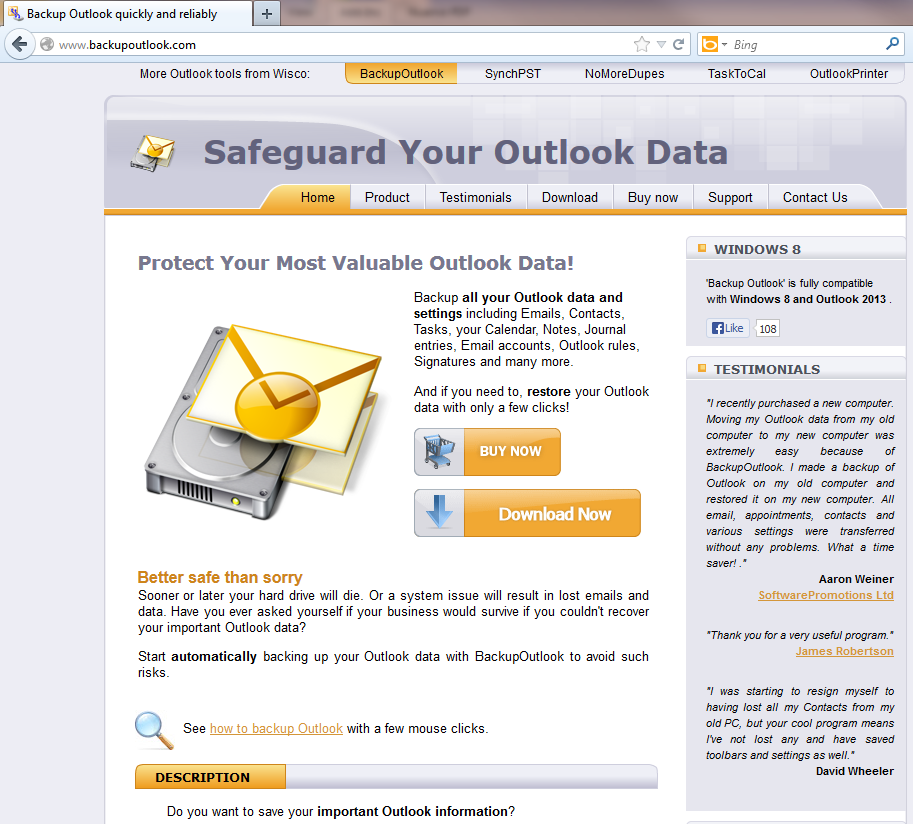 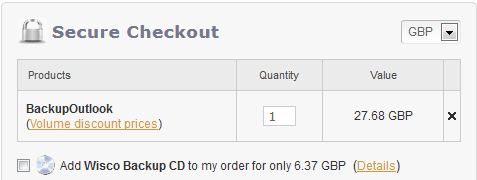 http://www.backupoutlook.com/
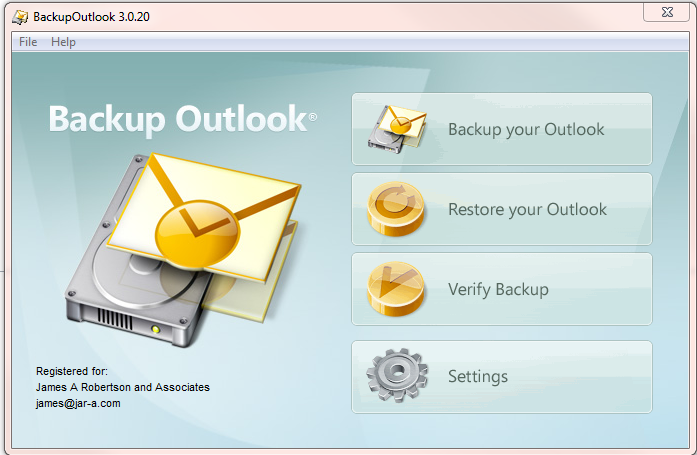 http://www.backupoutlook.com/
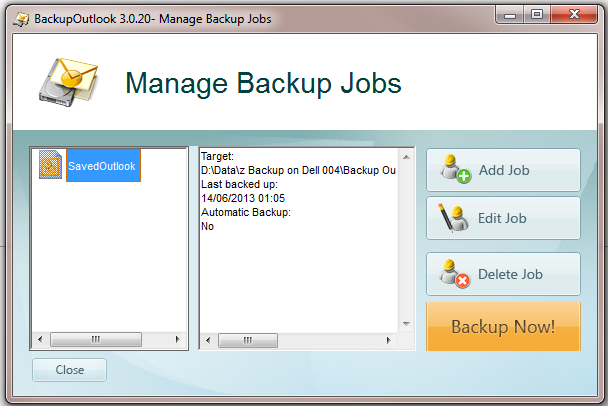 Uncheck and recheck the Outlook checkbox
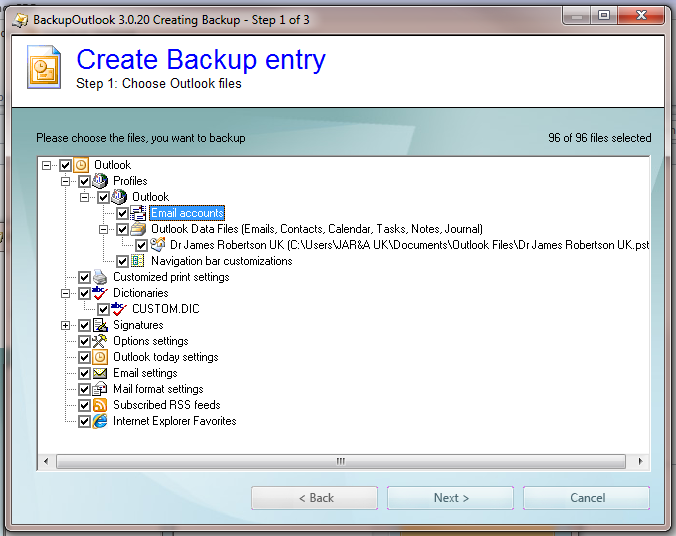 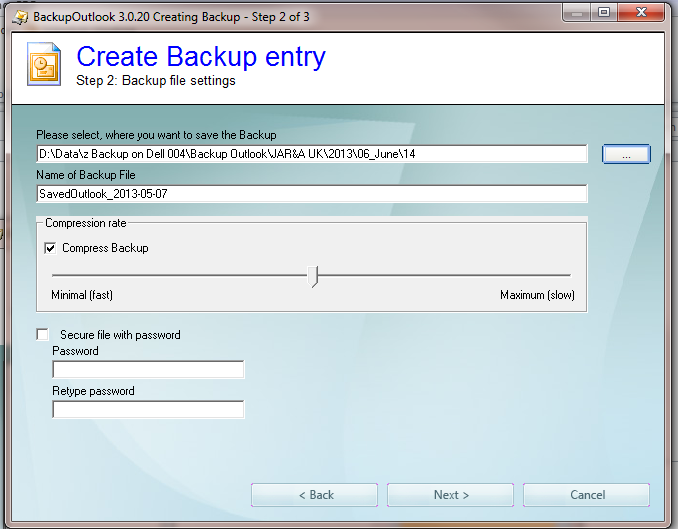 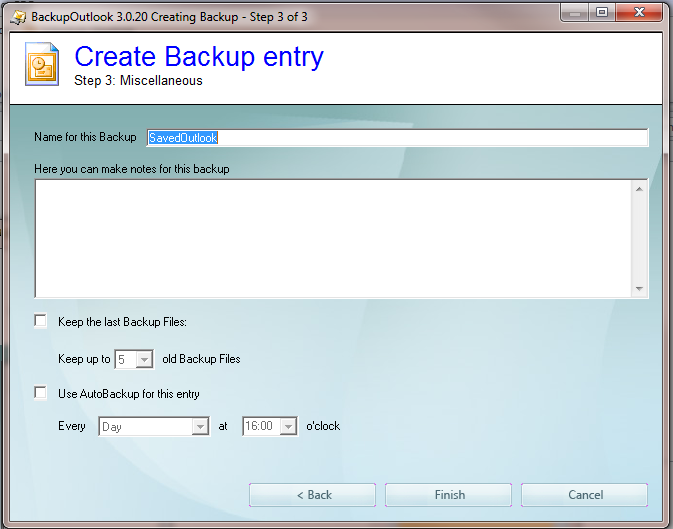 Greater sophistication
Other suggestions
Backup your entire “Documents” or “Data” folder to an external hard drive as a direct copy using “Fast Copy” or similar
172
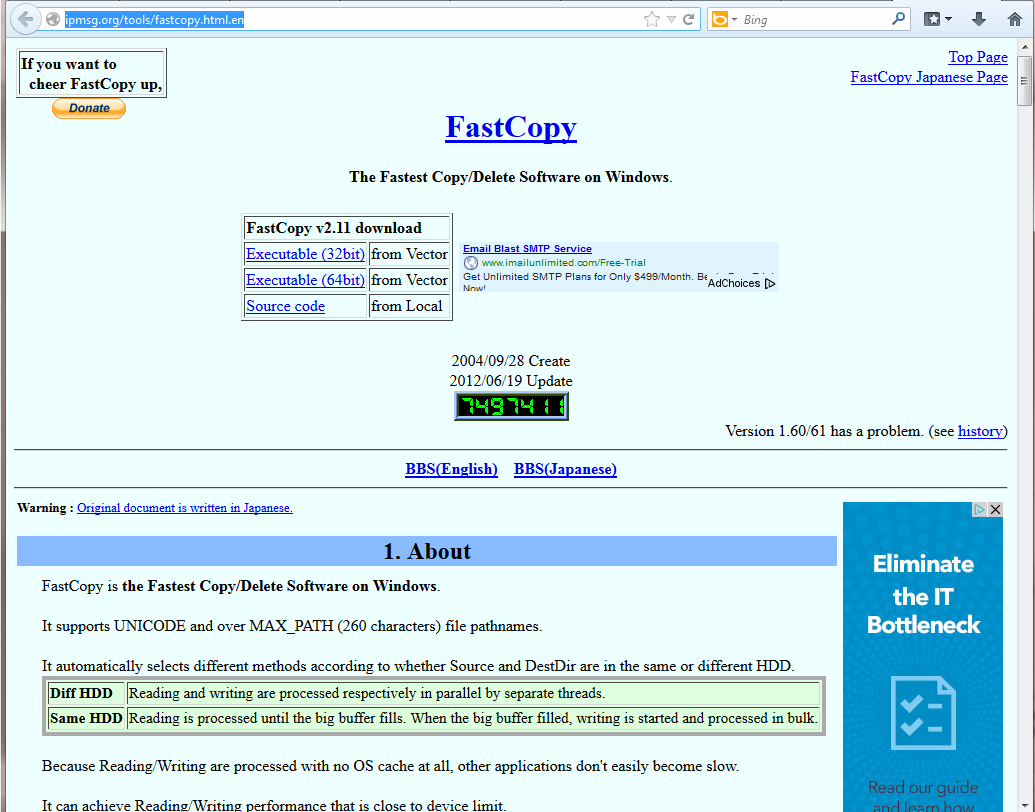 173
Greater sophistication
Fast Copy and further Online Seminar
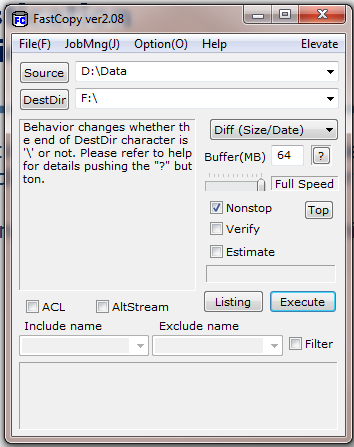 Attend “organizing your documents” for more hints
174
Summing Up
Most of these techniques are fairly easy to apply

Require discipline

Out of a clear decision to organize one’s information out of clear understanding that it will add value

A challenge to do at first – learning a new approach

Very substantial long term sustainable benefits if you make the effort
James A Robertson and Associates can assist you to design and implement enterprise solutions incorporating all these principles and techniques
175
If you do not act within 48 hours you probably never will (Bill Gates)
Act TODAY! 
What is your single most important insight from this presentation?

What is the single most practical action that you can take tomorrow to utilize Outlook more effectively?
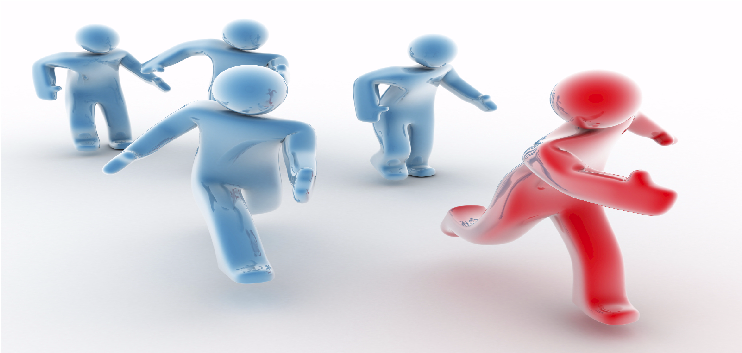 Please write down your thoughts
NOW
176
James@JamesARobertson.com
Questions?

We will email you a Drop Box link to the hand-outs and
recording of this presentation
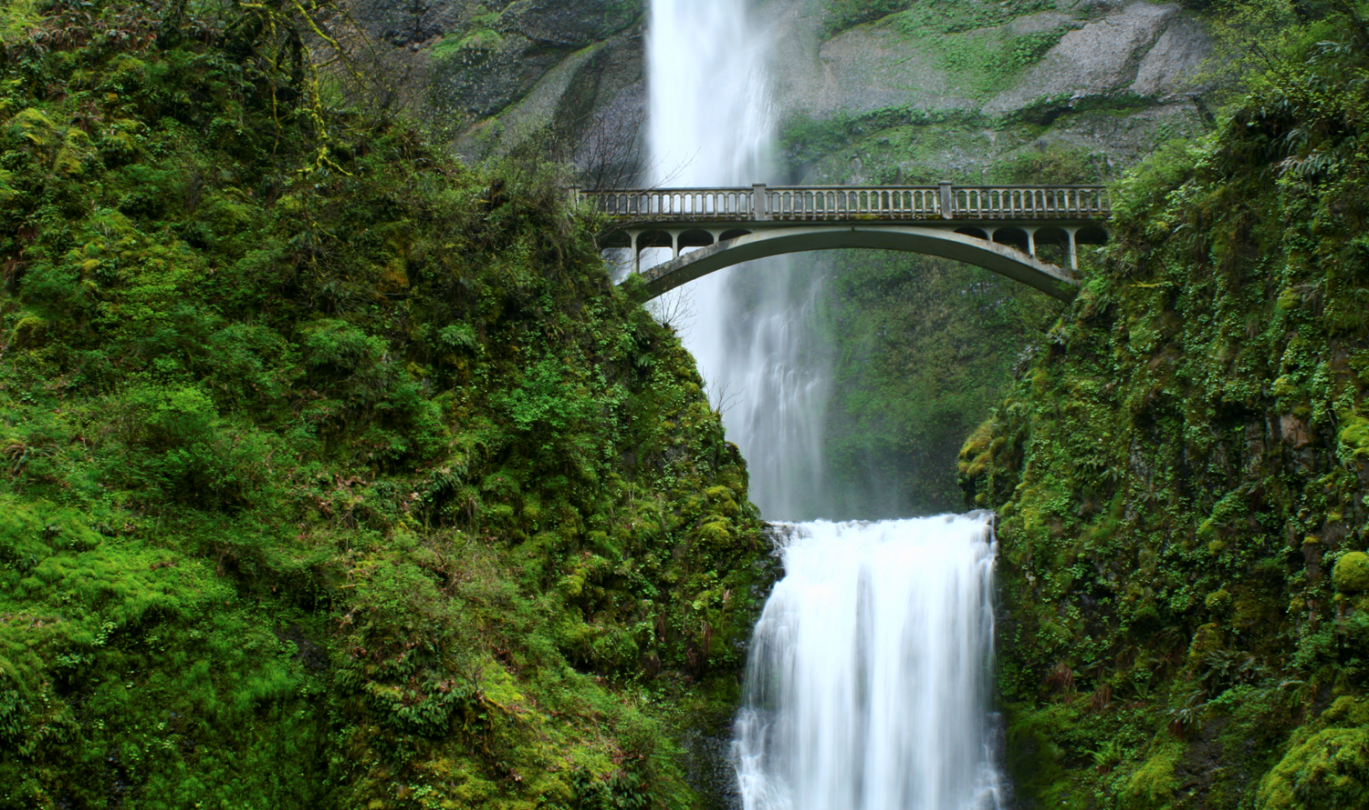 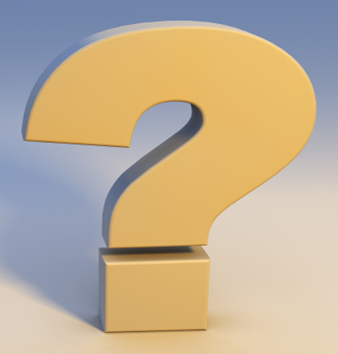 "To Him who by wisdom made the heavens, for His mercy endures forever;"
Dr James Robertson PrEng – The ERP Doctor -- Mobile: +44-(0)-776-862-2875 or +27-(0)83-251-6644

www.JamesARobertsonandAssociates.com
James@JamesARobertson.com
LinkedIn: http://uk.LinkedIn.com/in/DrJamesARobertsonERPDoctor
0
Assisting clients to thrive through the effective application of IT and ERP – high value, high reliability solutions
177